Image Suite V4 MR10 Overview
Image Suite
V4 MR10
Agenda
What’s New
Classic CR Mammography Enhancements
DR LLI Auto-Stitching
Focus HD Support
DR TQT
Other Changes
Resolved Issues
Compatibility
Timeline
Resources
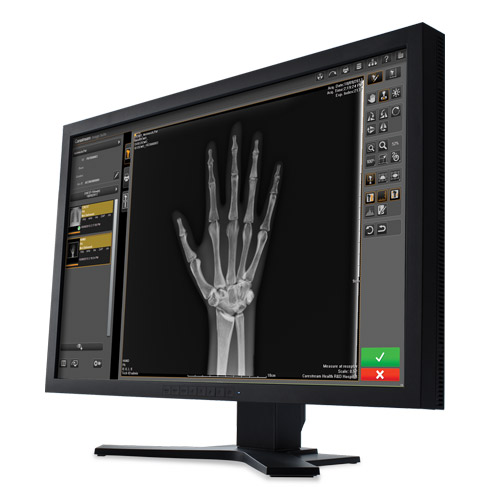 [Speaker Notes: Considered a maintenance
Many numerous changes including many enhancement requests and resolutions form previous versions
Overview of key changes]
Classic CR Mammography Enhancements
[Speaker Notes: Only CR Classic]
Image Suite
V4 MR10
Classic CR Mammography Enhancements
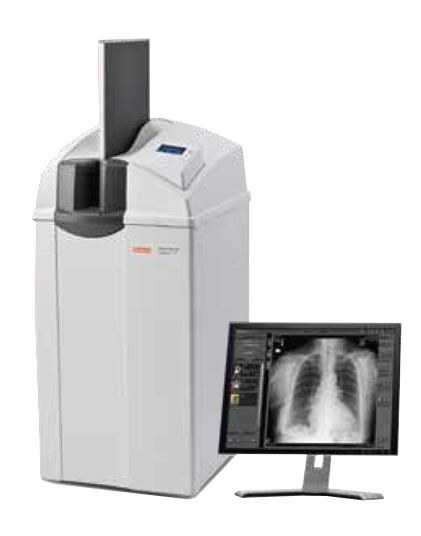 Closing the Gap to DirectView
The MR10 update features significant mammography enhancements, squarely addressing customer concerns, elevating image quality, streamlining workflow processes, and effectively narrowing the gap with other software versions.
Advanced Image Quality
Enable Eclipse to look type selection and the default setting
Extended slide range for image tuning
Enable skin line and width tuning
Enhanced implant image algorithms
Multiple Format Print Settings
Remove the laterality (left/right) from the view name
Auto-orientation of Mammography image (left views)
Pre-set default Mammography Procedures
[Speaker Notes: Changes for CR mammo is the big part of this release, and it closes the gap between previous IS and DirectView to address customer complaints
Here is a quick snapshot of what we will cover in the next few slides]
p.5
Classic CR Mammography Enhancements
Enabled Eclipse Look Selection
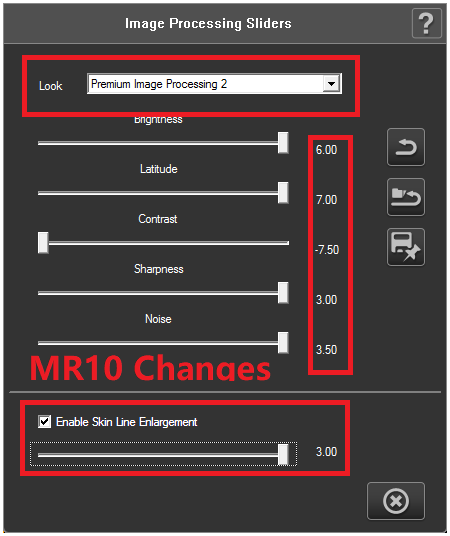 Image Suite now supports 9 premium processing looks.
Same as DirectView
Mammography views only
MR9
MR9 only supported one look.
Benefit
Sites now have access to a full array of premium processing looks, enabling them to select the one that aligns with their unique preferences.
[Speaker Notes: Laid the slides out the same way – Green in new/MR10, blue is old, and Orange benefit
Same as direct View
Images Coming]
p.6
Classic CR Mammography Enhancements
Extended Slider Range
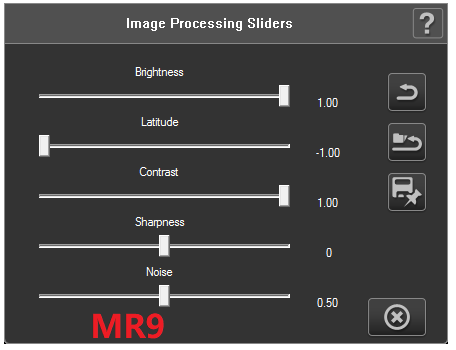 The range of the sliders has been increased to match the capabilities of DirectView.
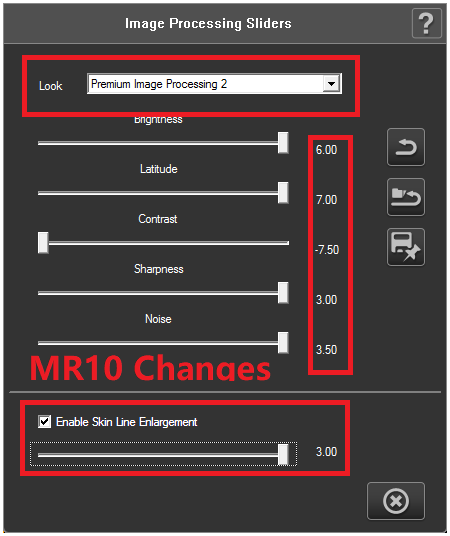 Brightness: -6.0~6.0 Step: +/- 0.1
Latitude: -7.0~7.0 Step: +/- 0.1
Contrast: -7.5~7.5 Step: +/- 0.1
Sharpness: -3.0~3.0 Step: +/- 0.1
Noise: -3.5~3.5 Step: +/- 0.1
Mammography views only
MR9
MR9 only had a range of -1.0 to 1.0
Benefit
Equips sites with more control and flexibility to fine tune images to meet their preference.
90kVp @ 40 mAs
[Speaker Notes: Same as directview]
p.7
Classic CR Mammography Enhancements
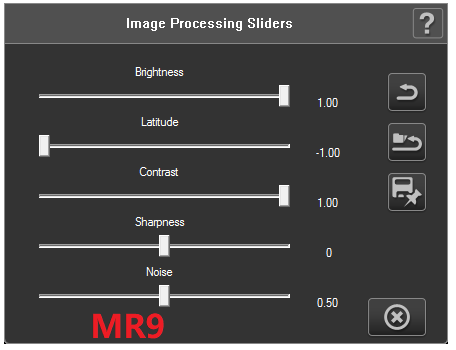 Enabled Skin Line Enlargement
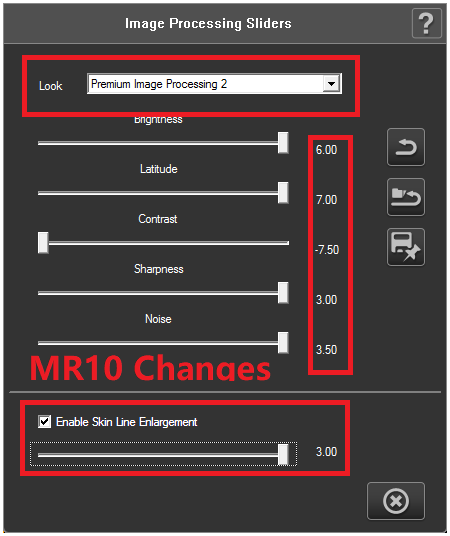 Now supports Skin Line feature and allows the width to be tuned 
Default is skin line is enabled with the value set to 1.00
The range is 0 to 3.00 in steps of +/-0.1
Same as DirectView
Mammography views only
MR9
MR9 did not support skin line feature
Benefit
User can utilize Skin Line Enlargement feature to clearly visualize the skin line.
[Speaker Notes: Same as directview]
Skin Line Enlargement
p.8
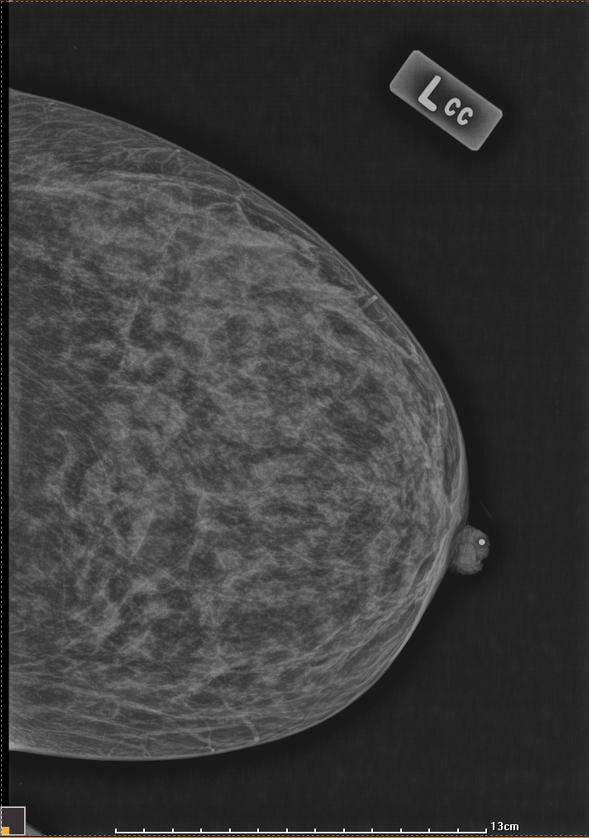 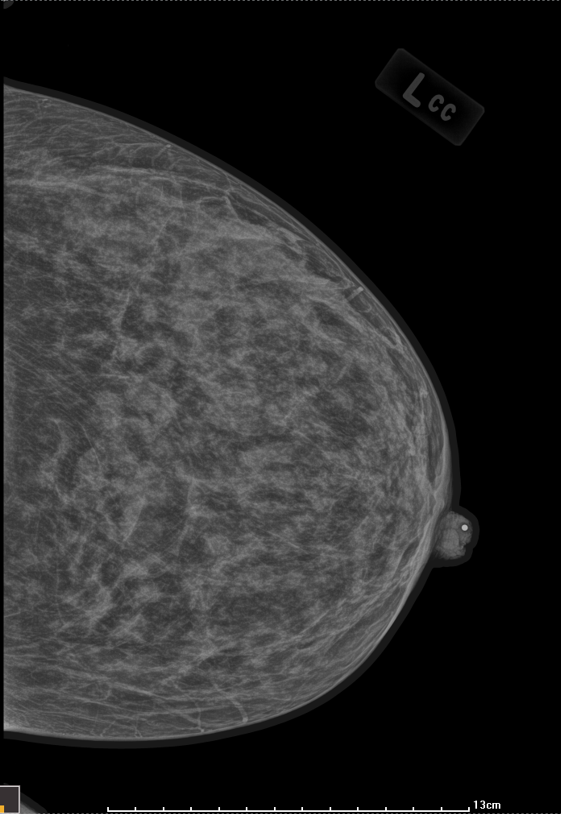 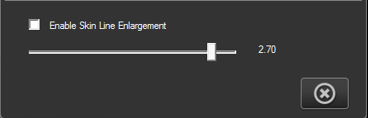 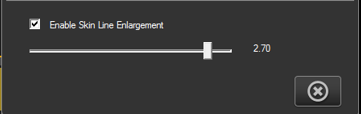 Enabled
Disabled
p.9
Classic CR Mammography Enhancements
Save Look as Customer Default
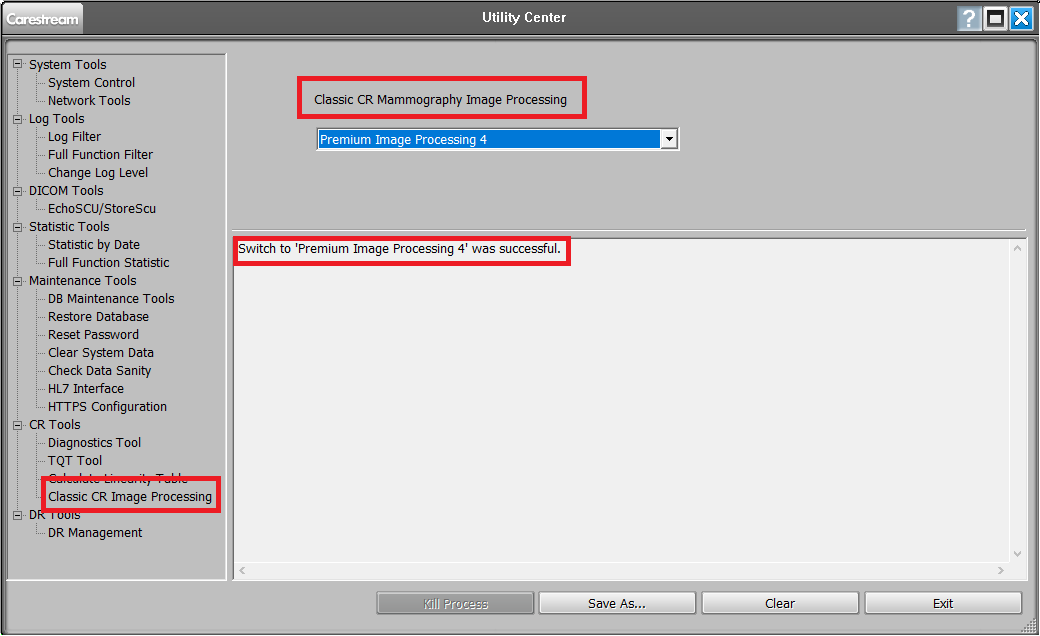 The preferred image Look along with Brightness, Latitude, Contrast, Sharpness and Noise slider adjustments can now be save as customers default.

Skin Line does not save as customer default.
Mammography views only
MR9
MR9 did not allow saving looks as default.
Benefit
Saves image slider settings as the default to boost workflow by eliminating the need to adjust each image manually every time and also ensures consistent image quality.
p.10
Classic CR Mammography Enhancements
Enhanced Implant Processing Performance
New image processing algorithm has been optimized  for breast implant images, enhancing the ability to see skin line.

Results of new processing algorithm deliver better results than previous DirectView images.
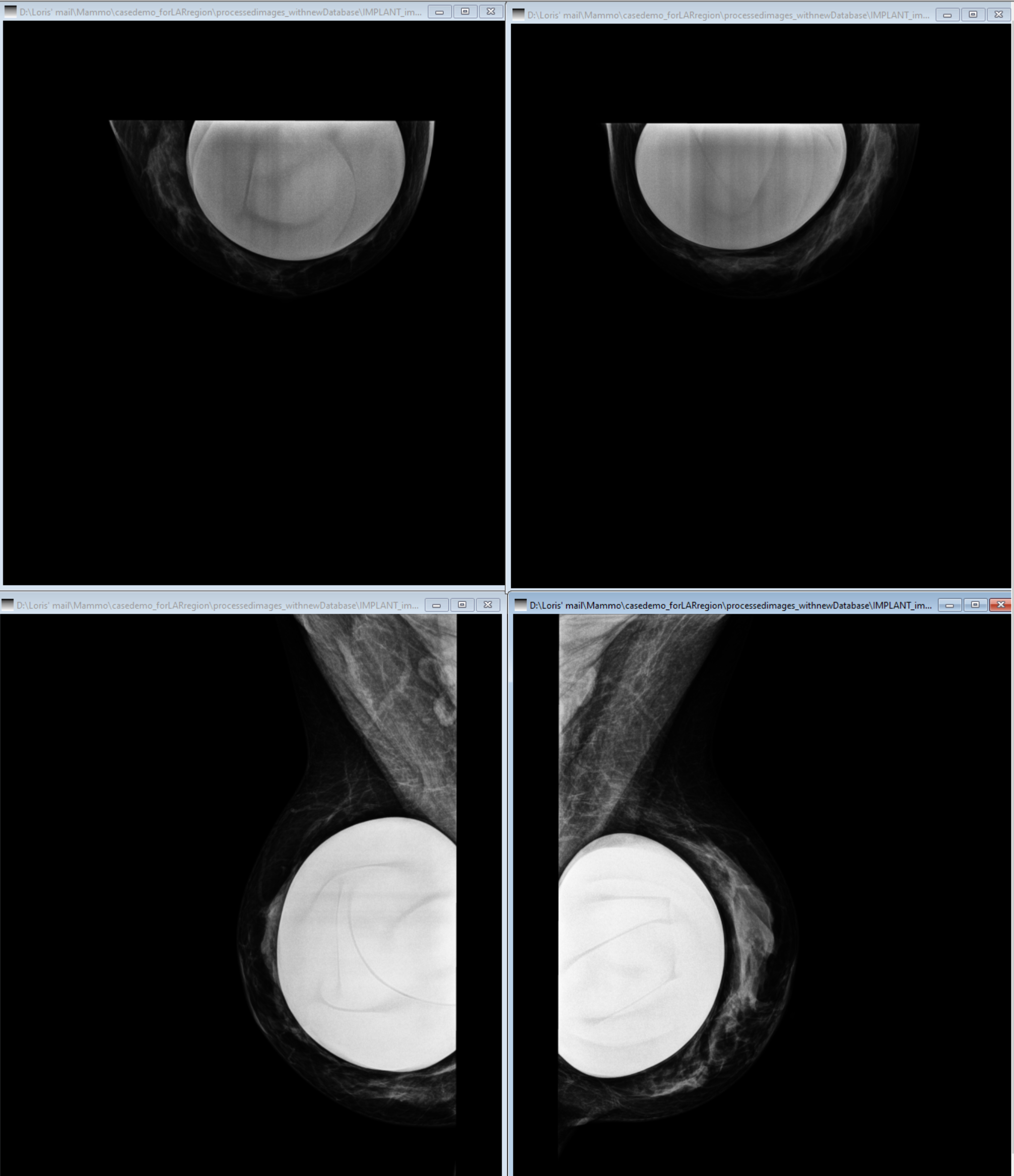 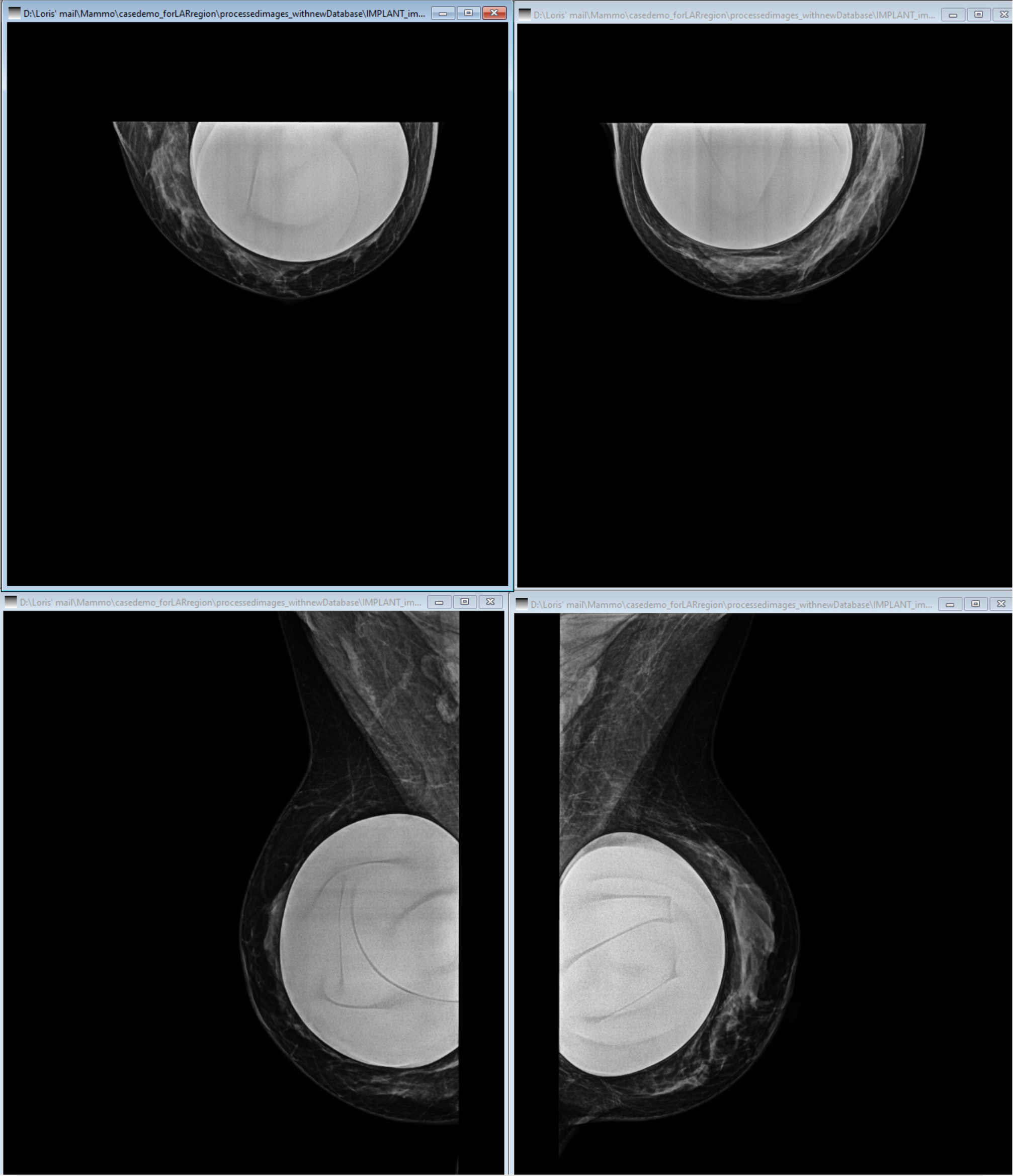 Mammography views only
MR9
MR9 did not have implant algorithms.
MR9
MR10
Benefit
Elevated image quality to enhance diagnostic confidence. Increased visibility of skin line, decreased brightness of implant, and better visualization of tissue next to implant.
[Speaker Notes: Better than DirectView]
p.11
Enhance Implant Processing Performance
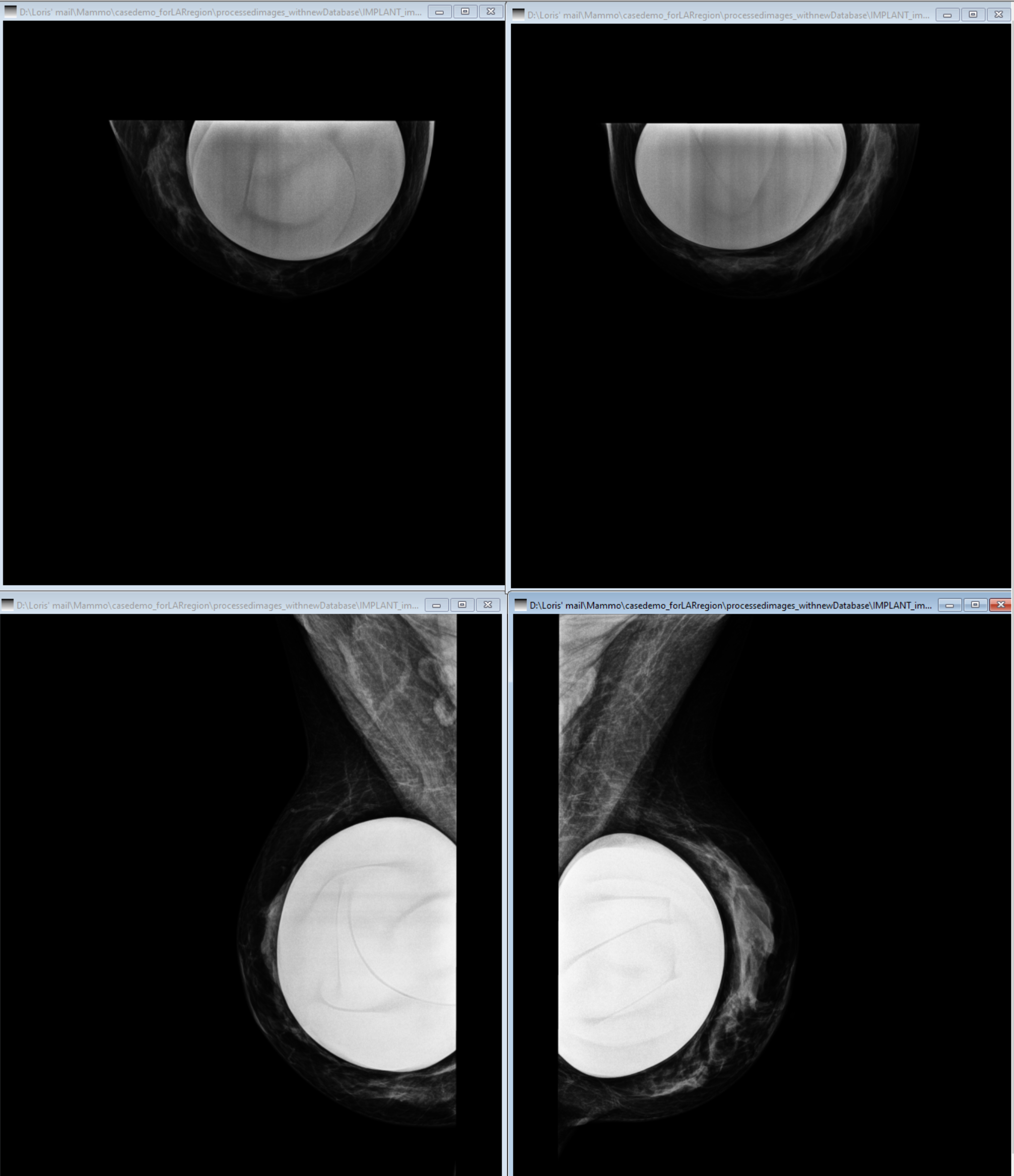 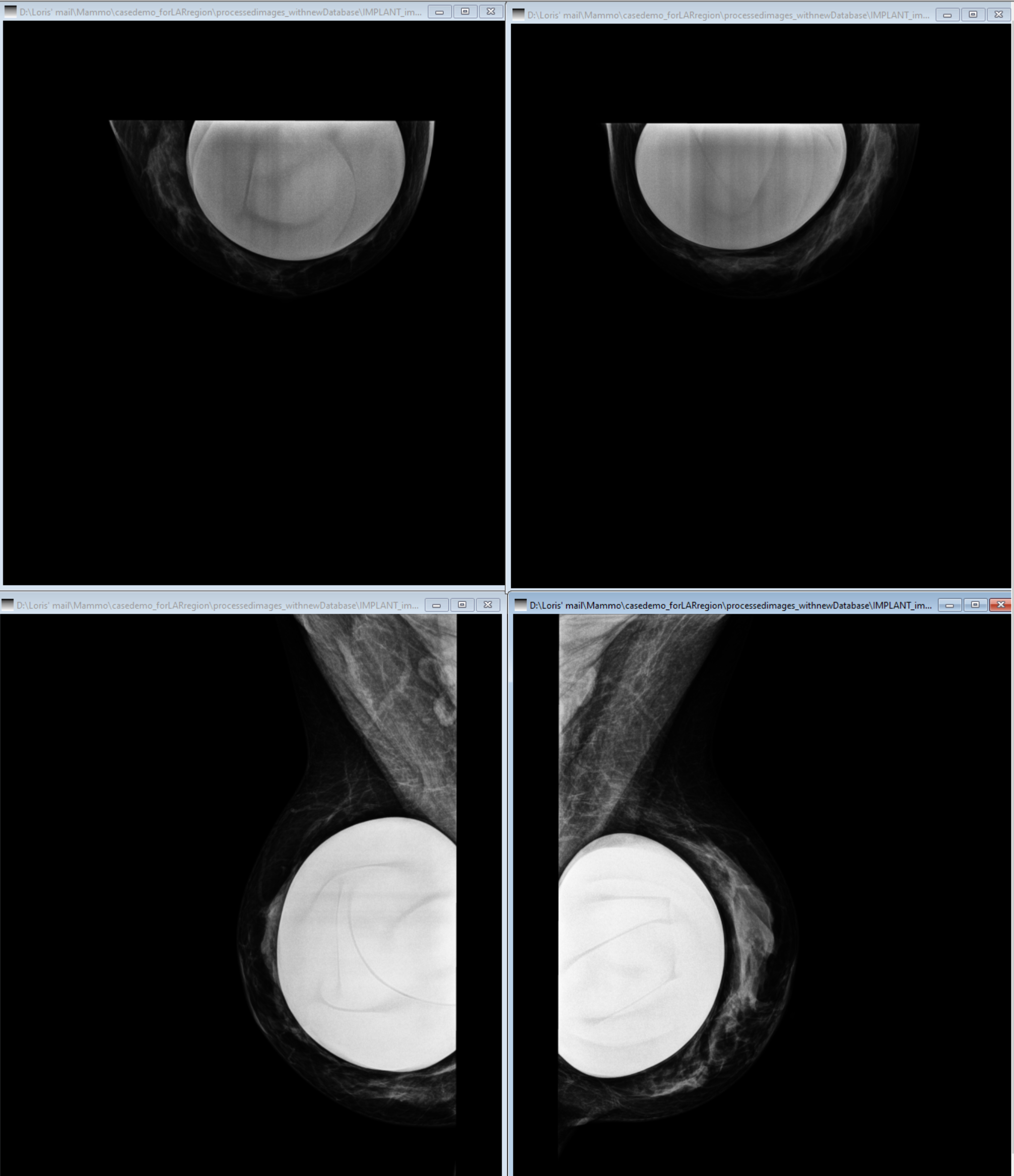 Increased soft tissue visualization next to implant 
(reduced ringing artifact)
MR9
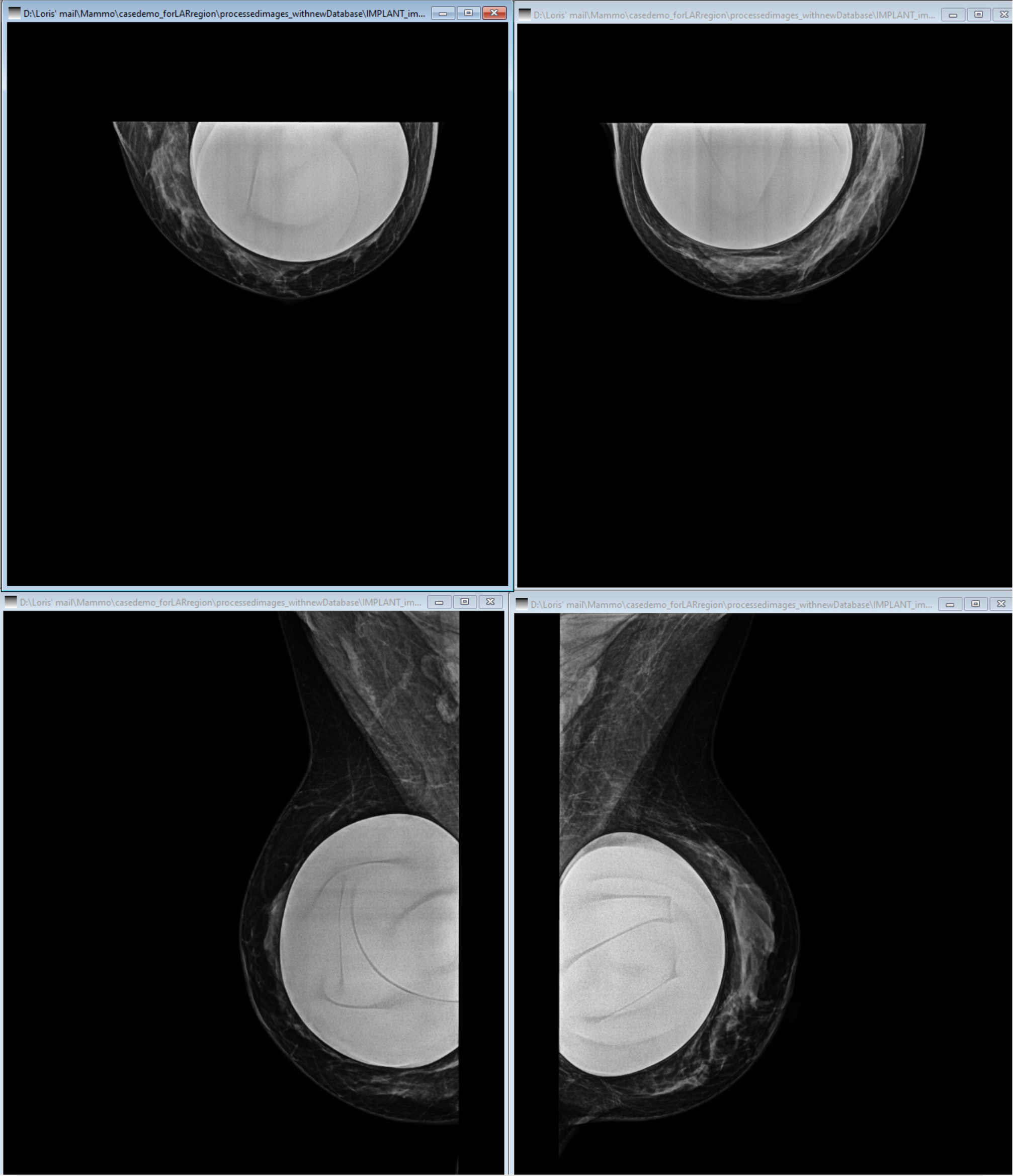 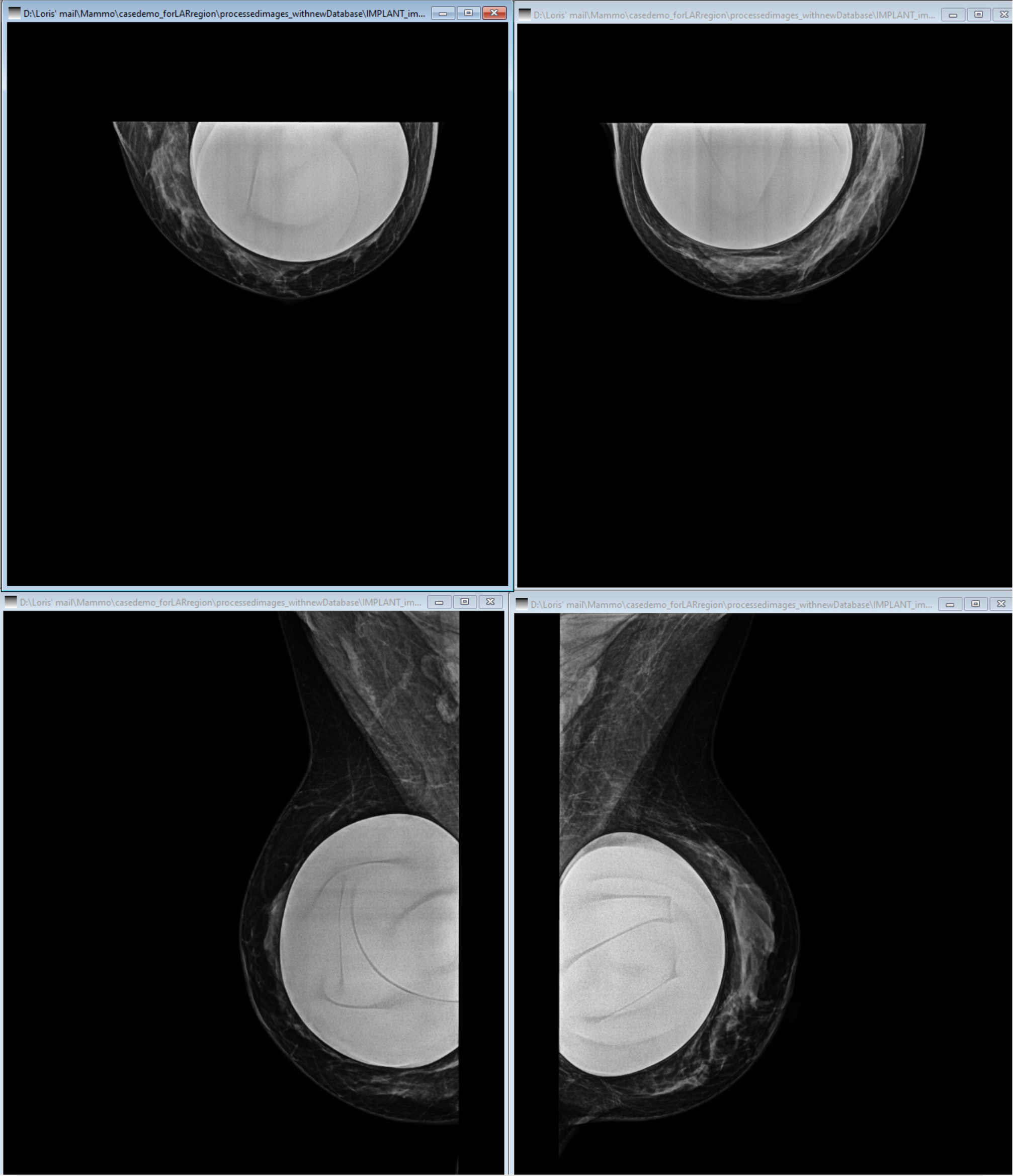 Increased skin line visualization
MR10
p.12
Enhance Implant Processing Performance
MR9
MR10
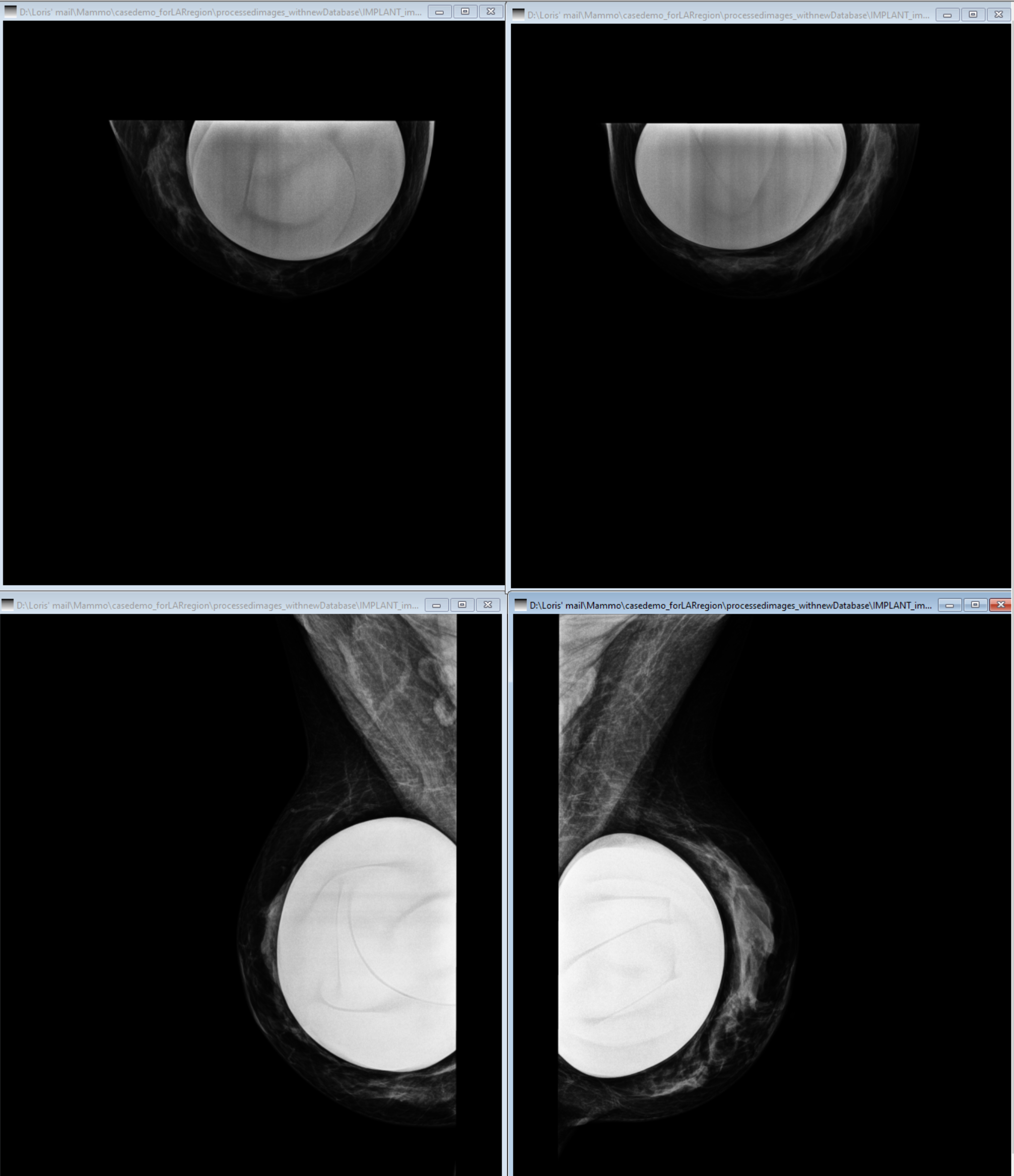 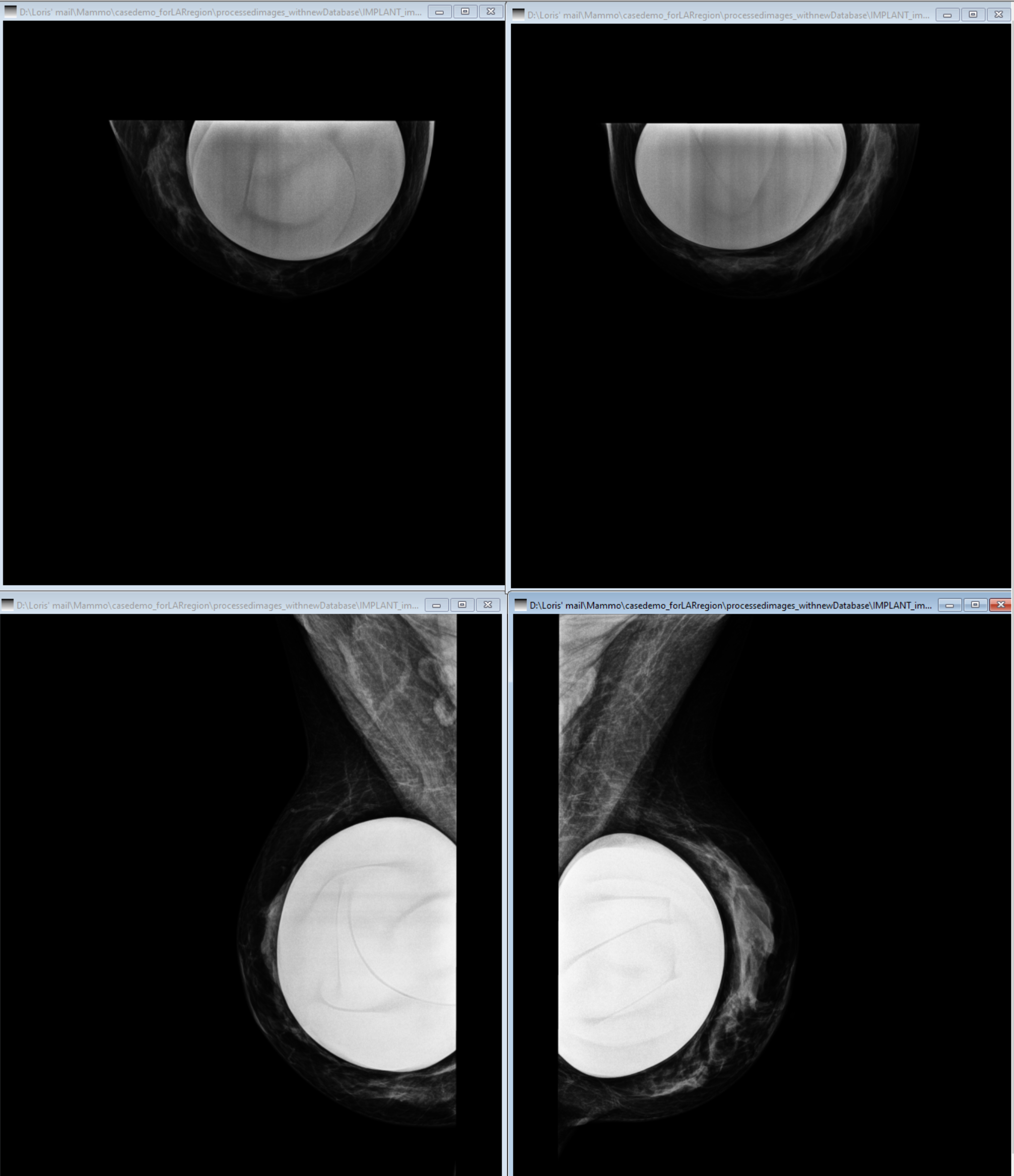 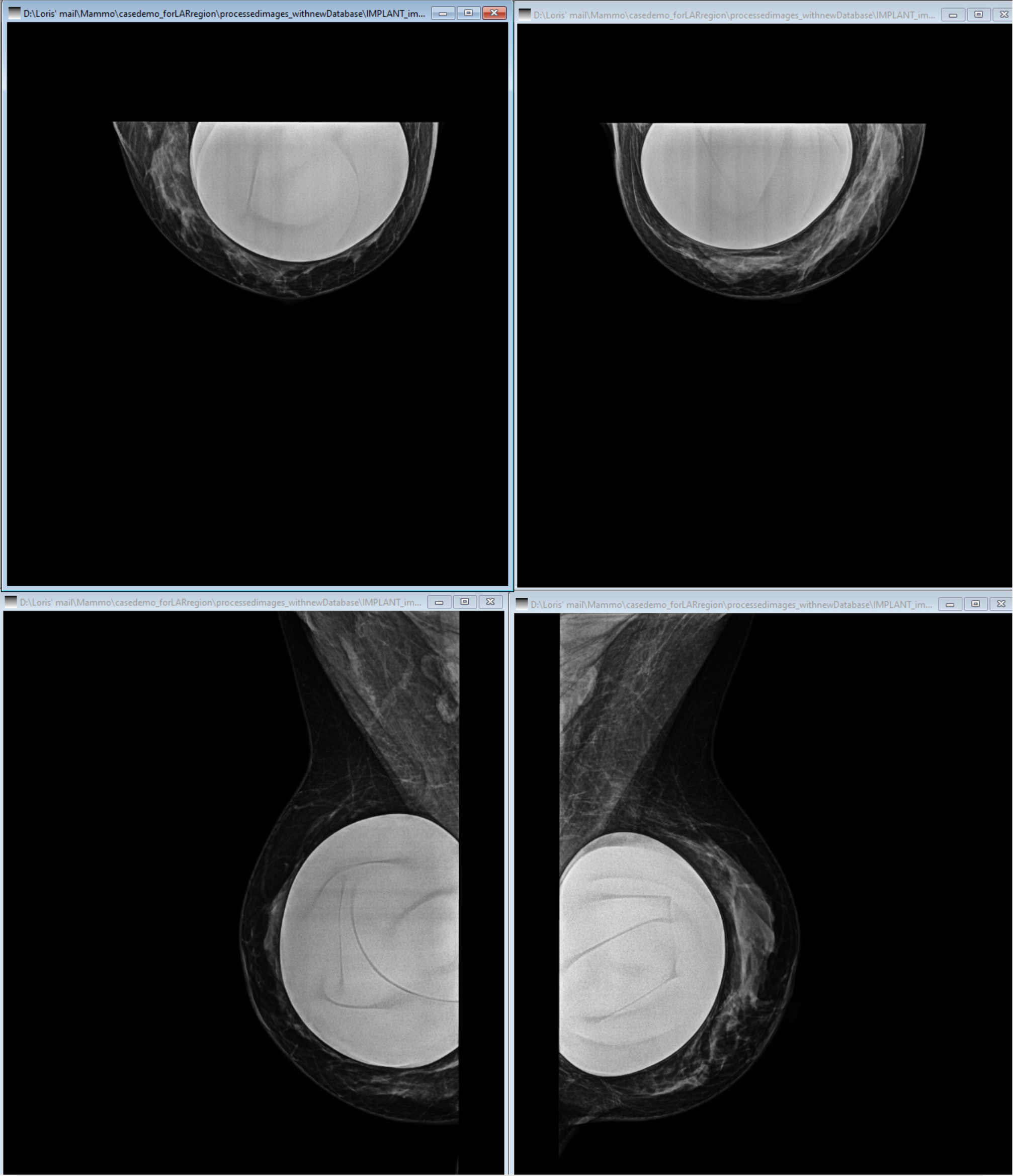 Increased skin line visualization
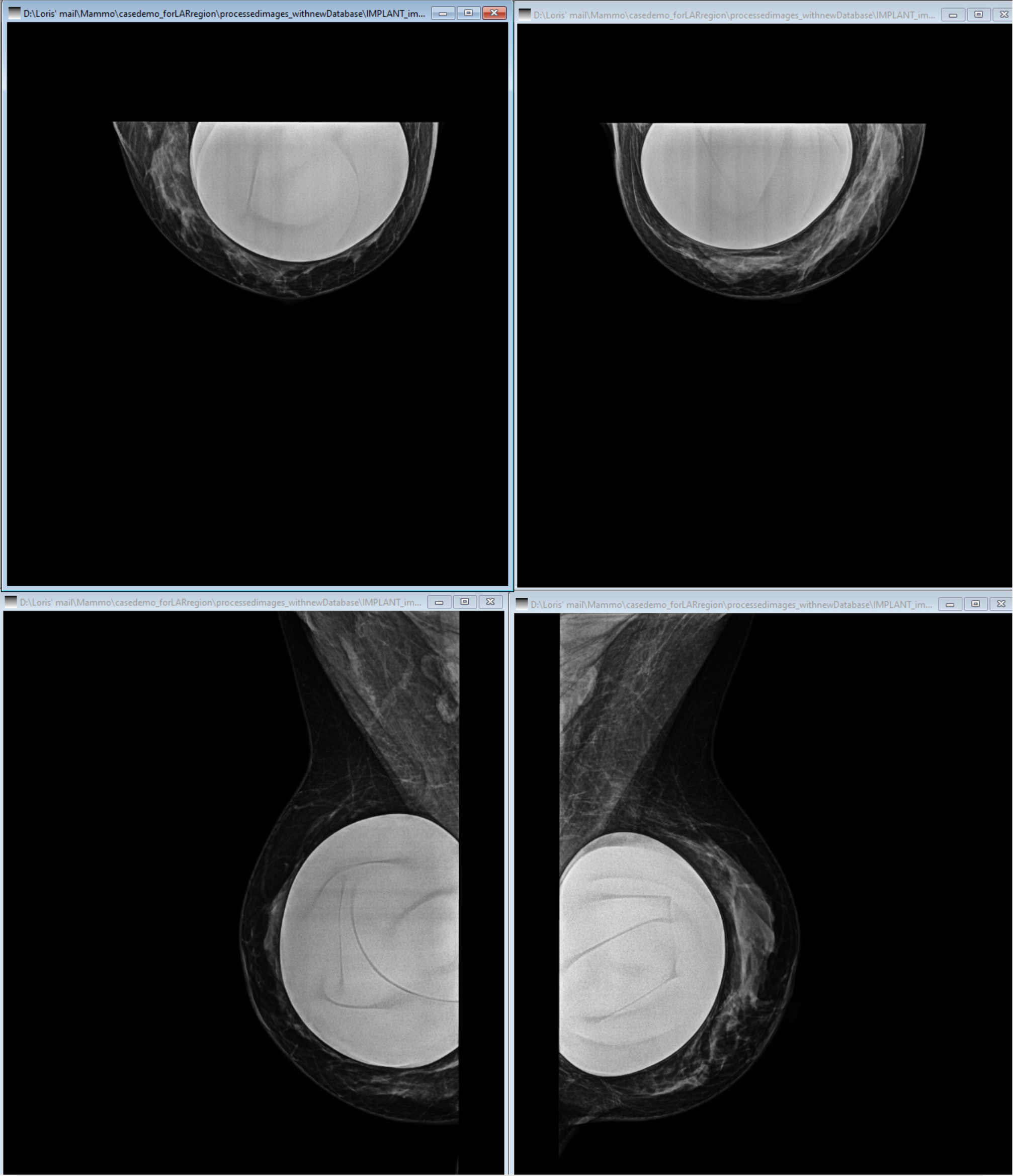 Decreased implant brightness
Increased soft tissue visualization 
next to implant (reduced ringing artifact)
p.13
Classic CR Mammography Enhancements
MR9
MR10
Laterality Removed from View Name
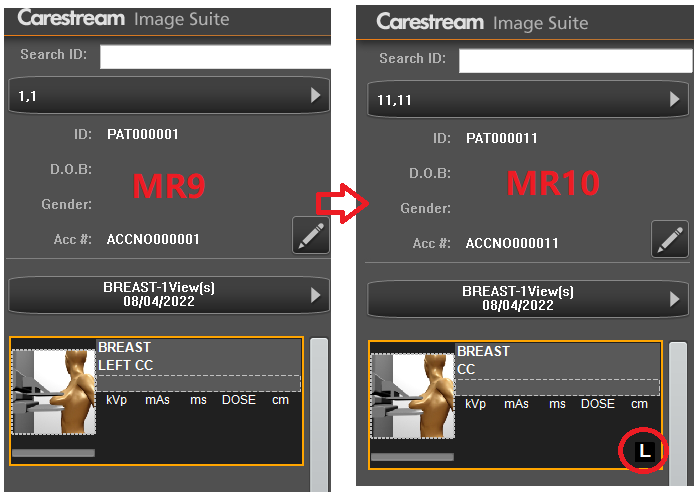 Removed the laterality (left/right) from the view name.
Added laterality drop down field in center stage.
User can select from four options: 
Unspecified(U), Left(L), Right(R), Both(B)
Default laterality is Unspecified (U)
Laterality icon will be added to the view selection tile
Same As DirectView
Only applies to mammography views
MR9
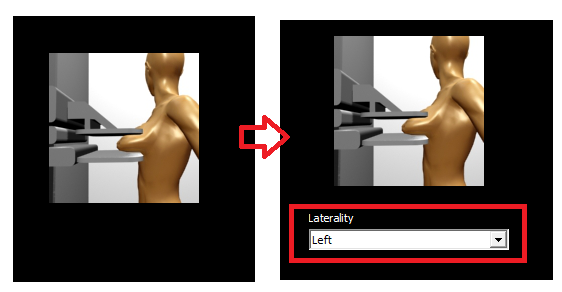 MR9 assigns laterality in view name, which is not consistent with standard practice and will result in duplicate naming.
Benefit
Address customer complaints and eliminates potential for duplicate naming in PACS.
p.14
Classic CR Mammography Enhancements
Left Mammo Views Auto-Rotation
Enable auto-rotation to automatically rotate left mammography views into the correct orientation.
Operates the same as DirectView.
Displayed Image
Captured Image
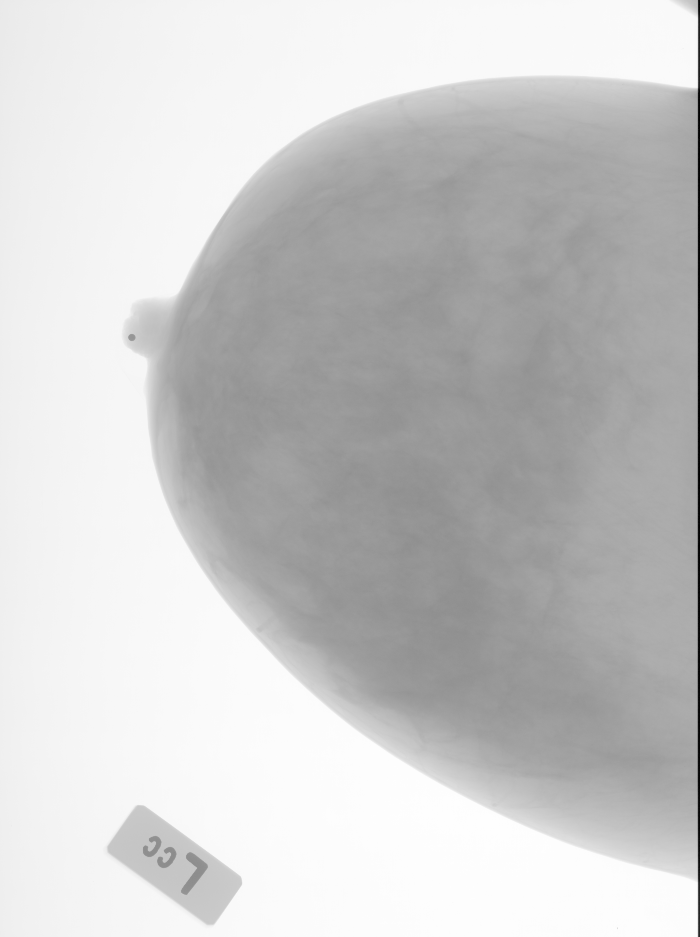 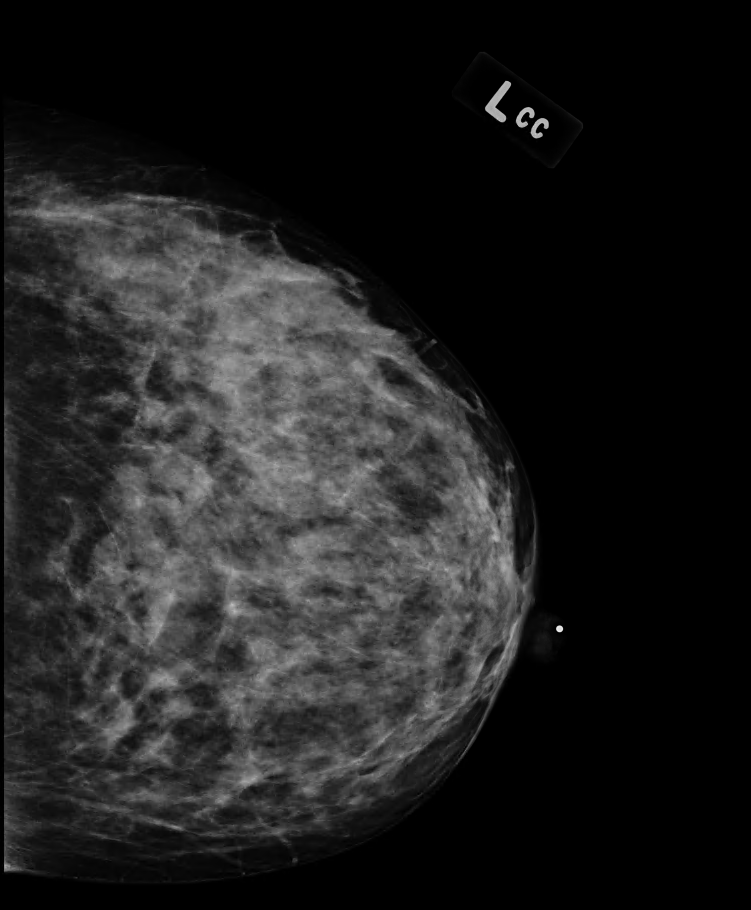 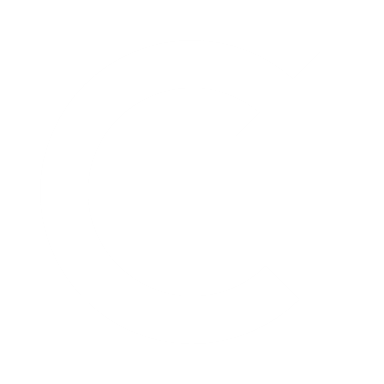 180º
Mammography views only
MR9
MR9 did not automatically rotate the image resulting in left/right image pointing the same direction.
Benefit
The image will automatically rotate to display correctly, eliminating the need to manually rotate the image to increase ease of use for the customer.
p.15
Classic CR Mammography Enhancements
Pre-set Default Mammography Procedures
Introduces a set of pre-defined commonly used mammography procedures and associated views.
Same as DirectView.
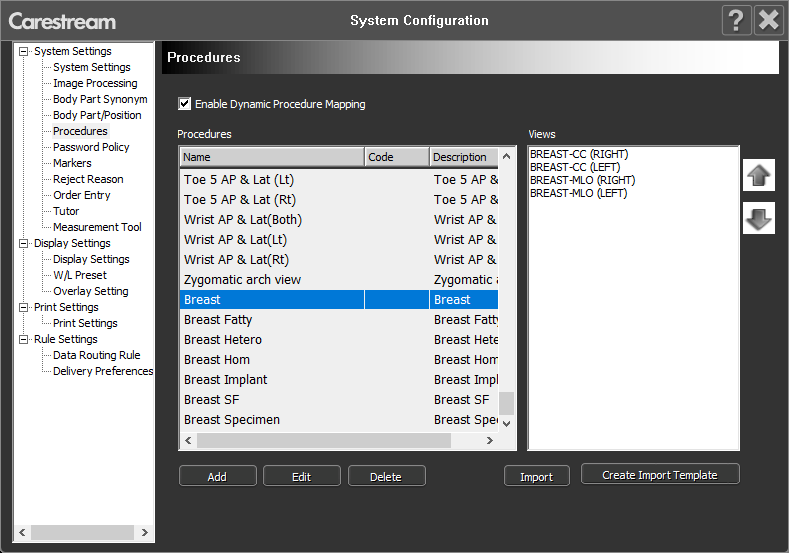 MR9
MR9 does not have any pre-set default mammography procedures.
Benefit
Customer no longer has to manually create the procedures themselves, or has a starting point to work from.  
Decreases overall setup time.
p.16
Classic CR Mammography Enhancements
Multiple Format Print Settings
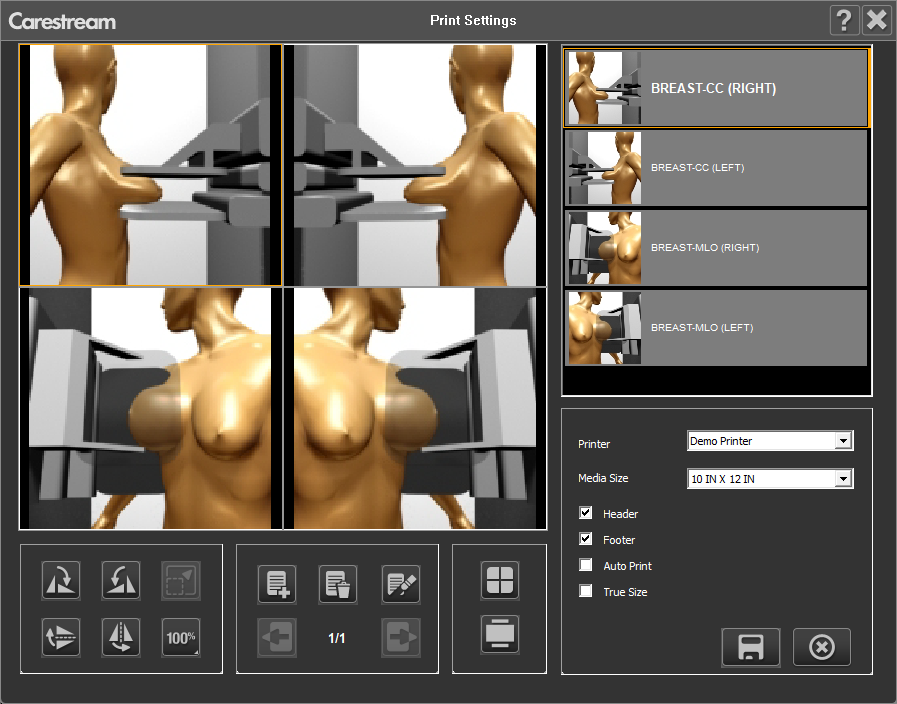 Enables multi-format printing similar to DirectView.
The system will apply a default print setting for the procedure.
User can modify/delete the print setting.
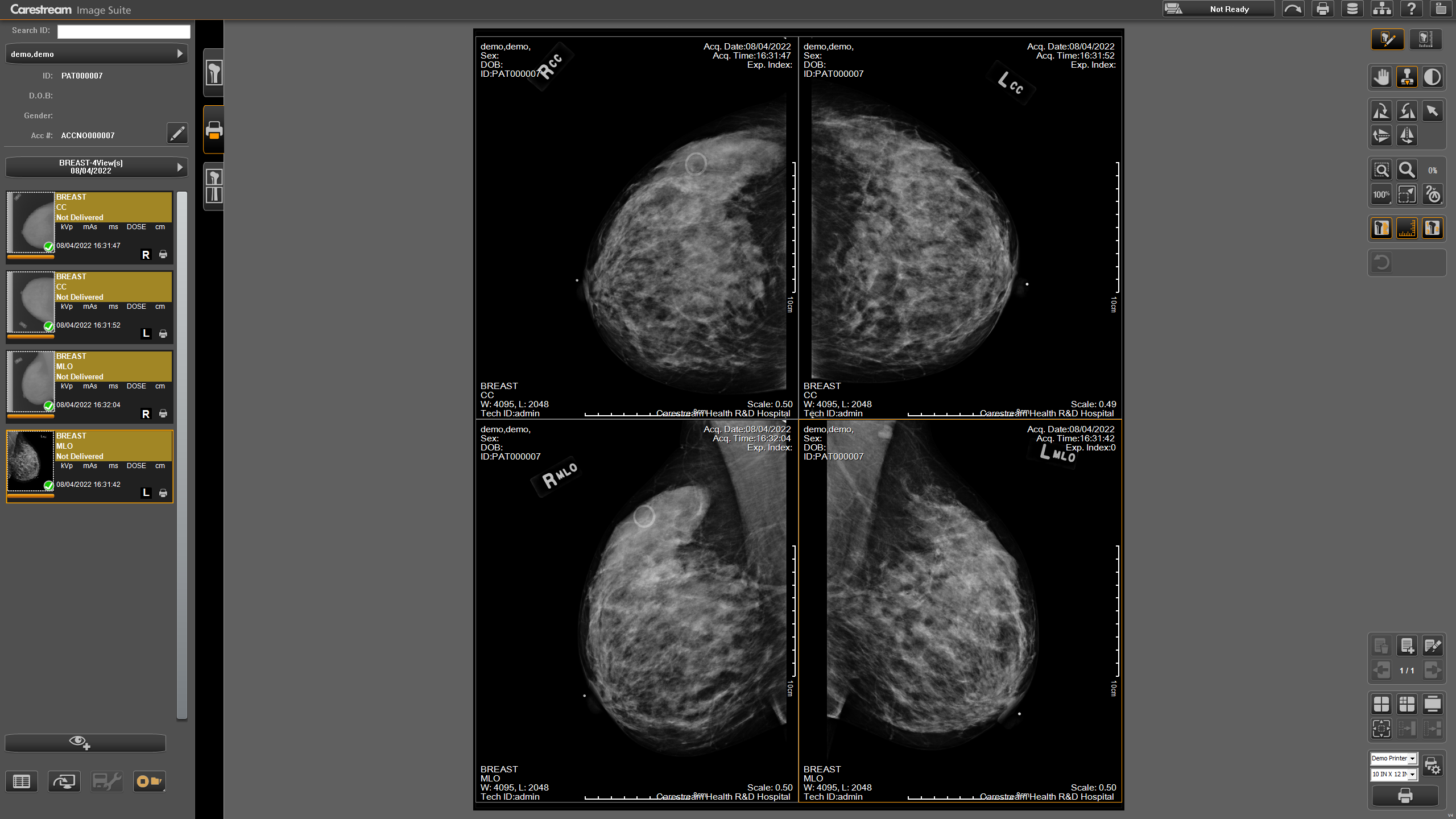 All Views
MR9
MR9 only allows manual printing
Benefit
Customer no longer has to manually arrange the images for each examination prior to printing.
p.17
Classic CR Mammography Enhancements
Focus HD Support¹
p.18
¹ Not available in all regions
p.19
Focus HD Detectors
MR10
Now supports Focus HD 35/43 detectors.

Operates the same as other detectors
Human Medical use only.
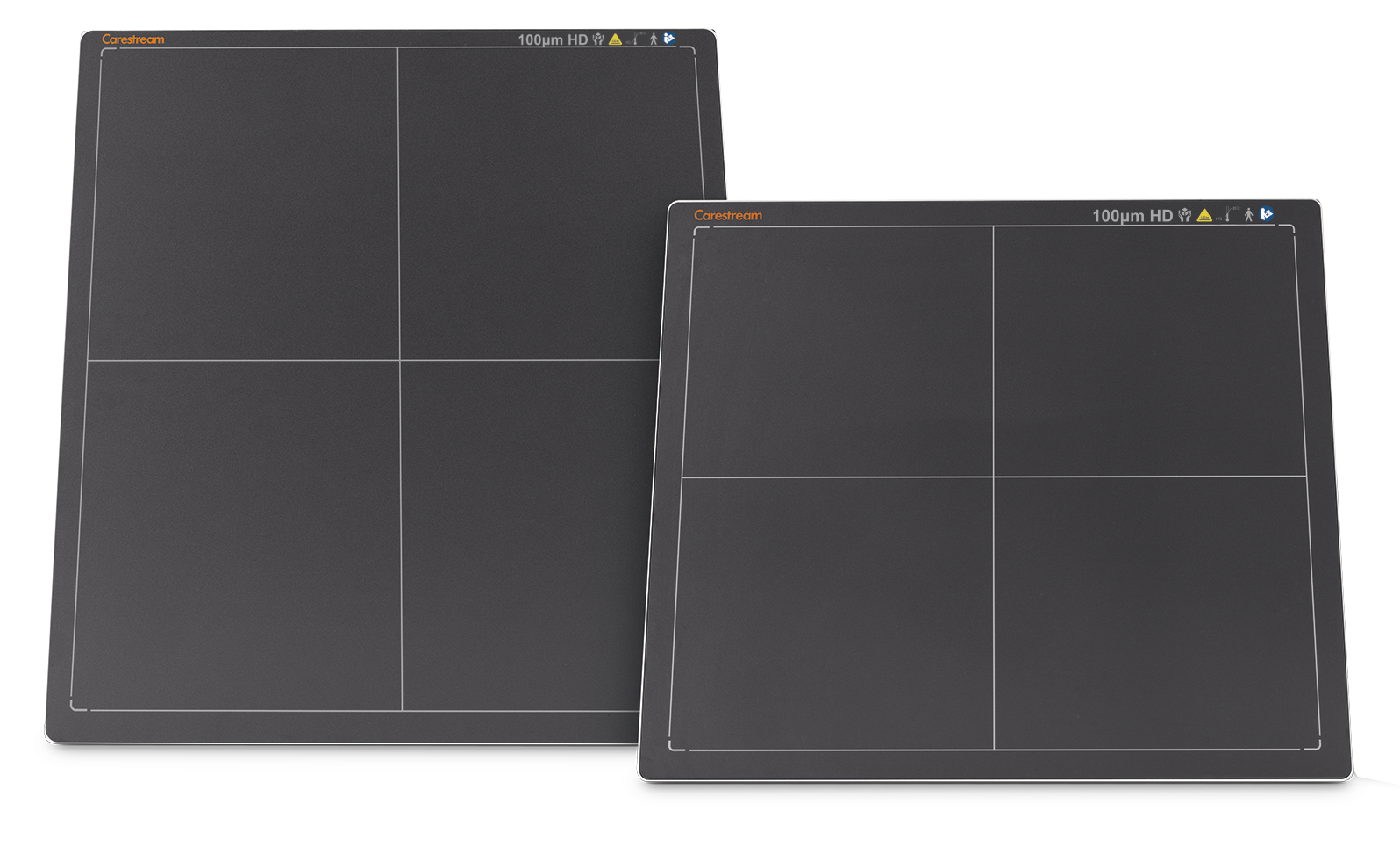 MR9
MR9 did not support Focus HD.
Benefit
Customer now has the ability to choose from a wider range of detectors, including a high resolution option.
Automatic DR LLI Stitching²
p.20
¹ Not available in all regions
p.21
Automatic DR LLI Stitching
MR10
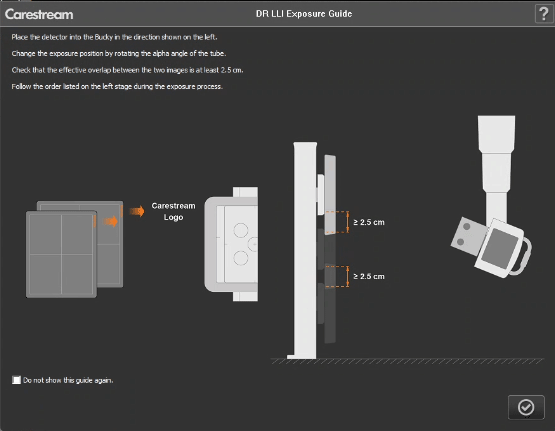 Supports automatic DR LLI image stitching.
Images are captured individually and stitched automatically together by the software.
User still retains the ability to manually stitch or adjust.
User can force stitch if not using all the preset views.
Standard feature
MR9
MR9 only had manually DR stitching.
Benefit
This will significantly enhance workflow efficiency as there is no longer a need for manual stitching DR LLI images together.
[Speaker Notes: Will review process]
Automatic DR LLI Stitching
Auto Stitch
OVERVIEW
Automatic DR LLI Stitching
Auto Stitch
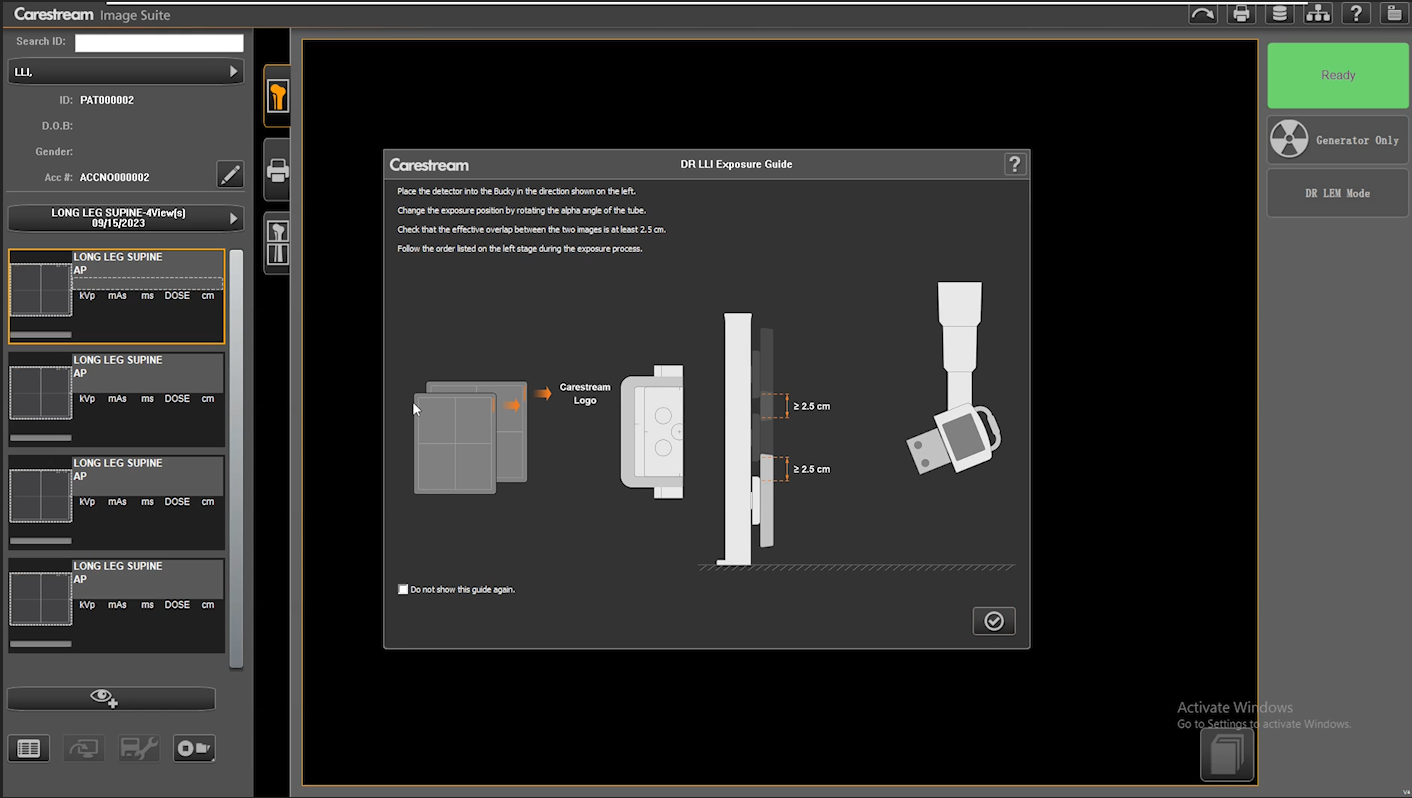 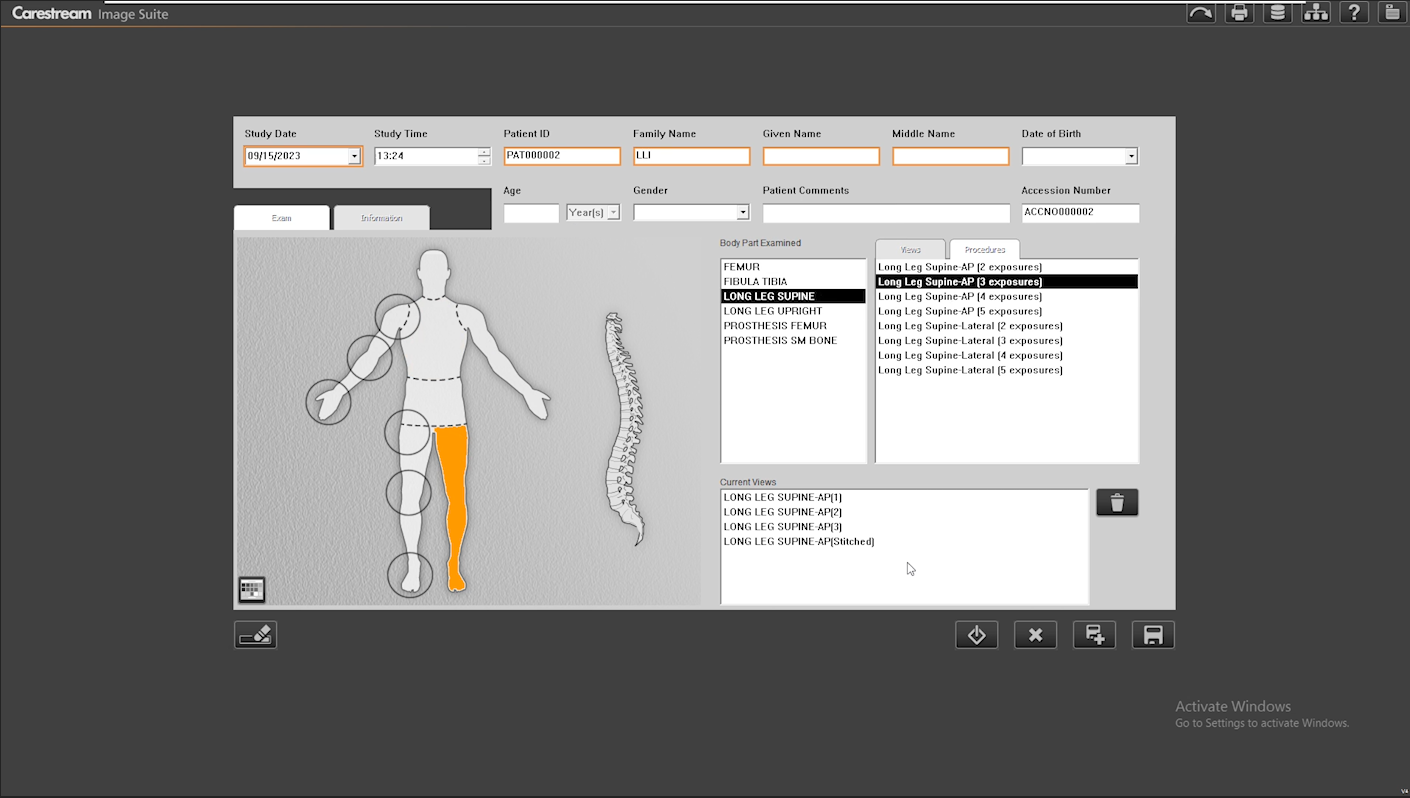 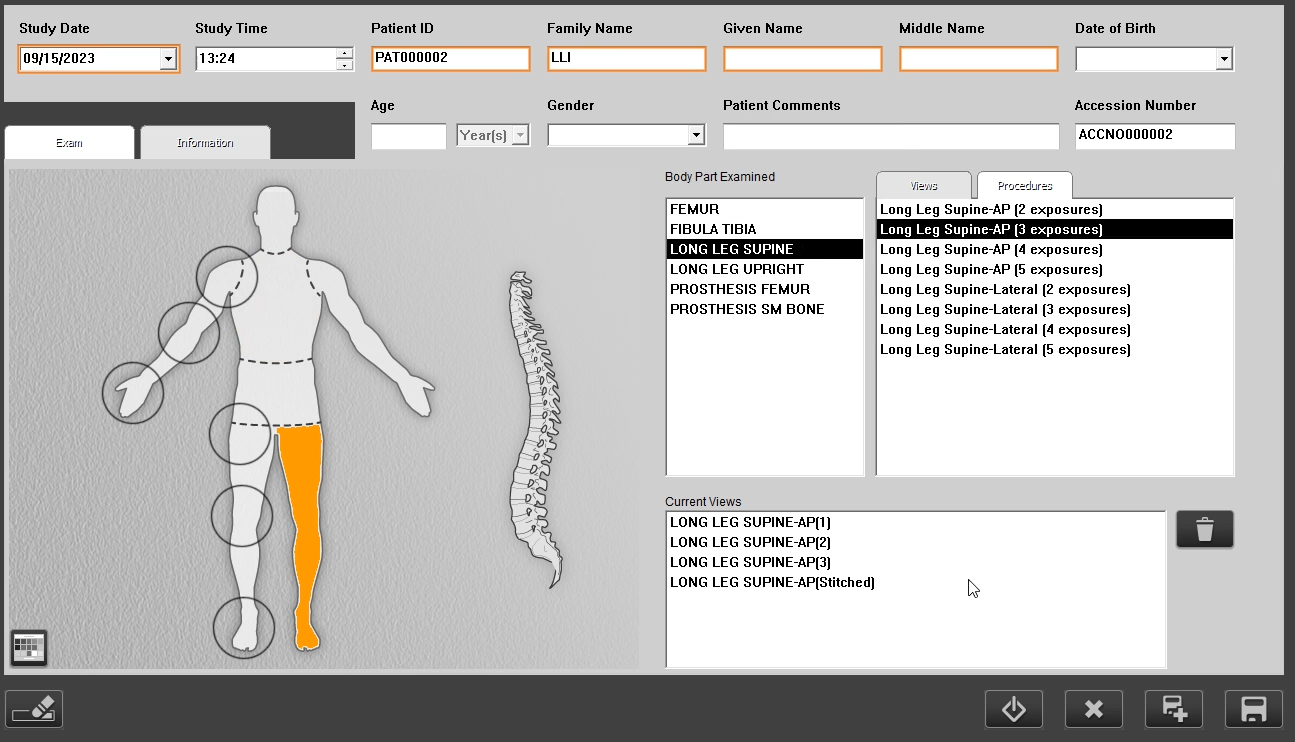 Select LLI Procedure
[Speaker Notes: Anything to add?]
Automatic DR LLI Stitching
Auto Stitch
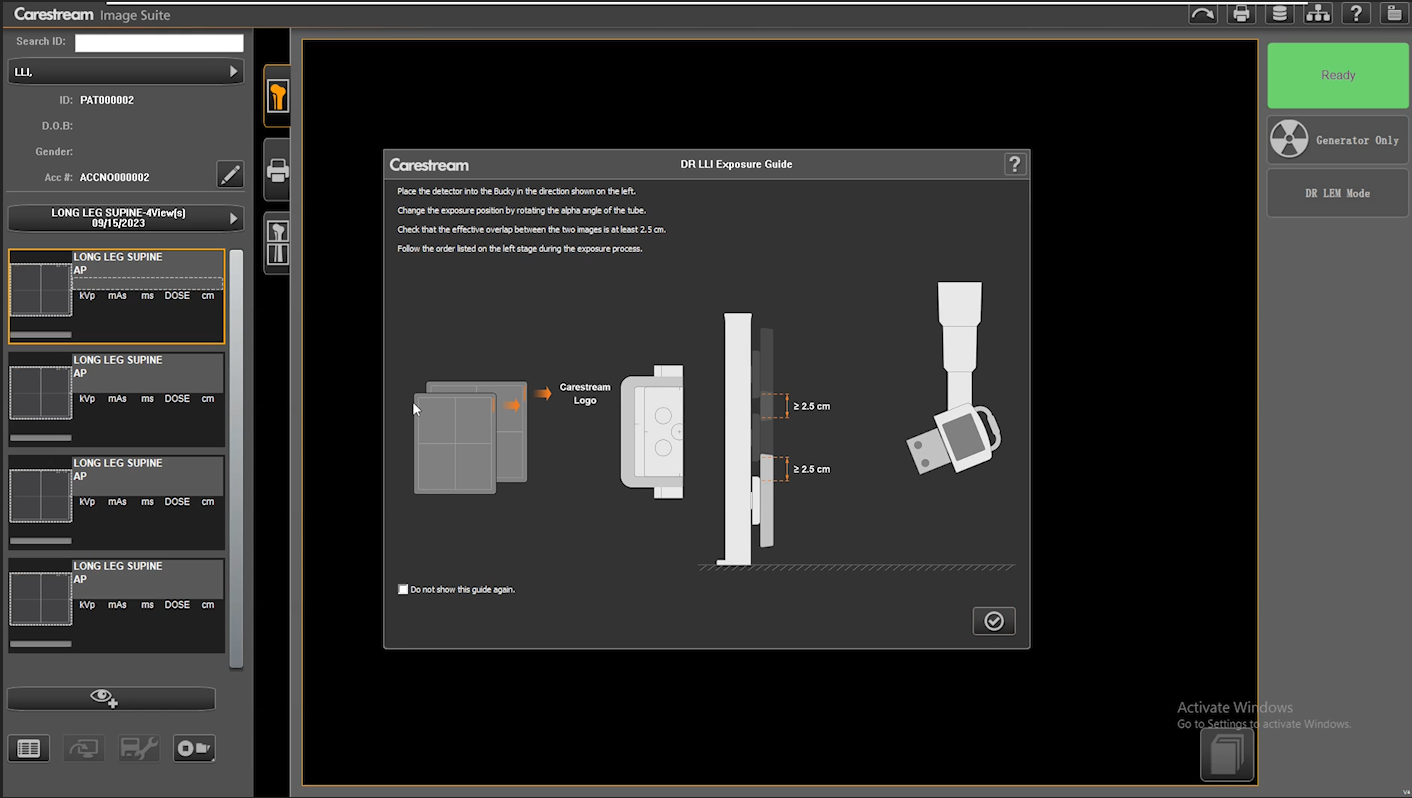 Select LLI Procedure
Review Instructions
[Speaker Notes: 2.5 cm overlap
Where to position Carestream logo
Can not show if you want]
Automatic DR LLI Stitching
Auto Stitch
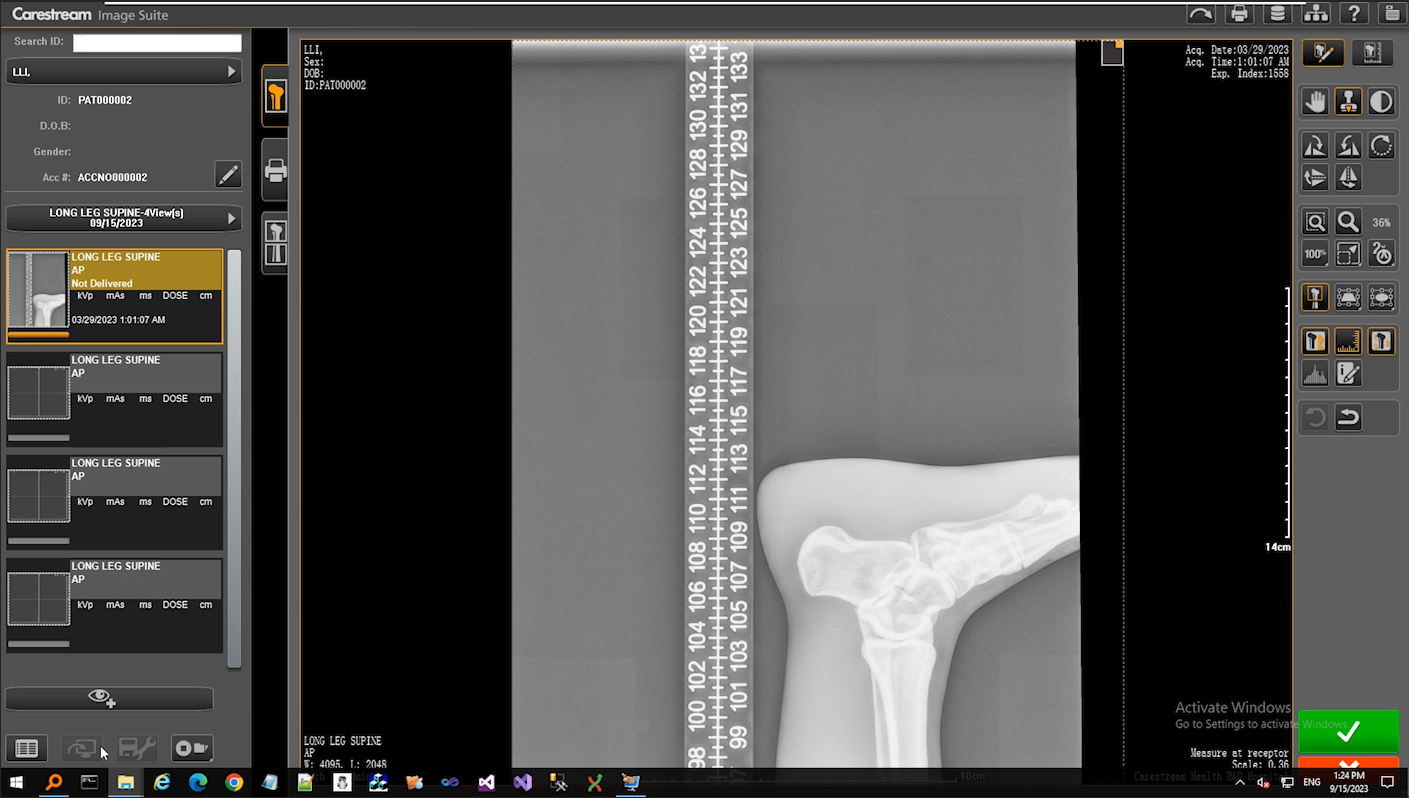 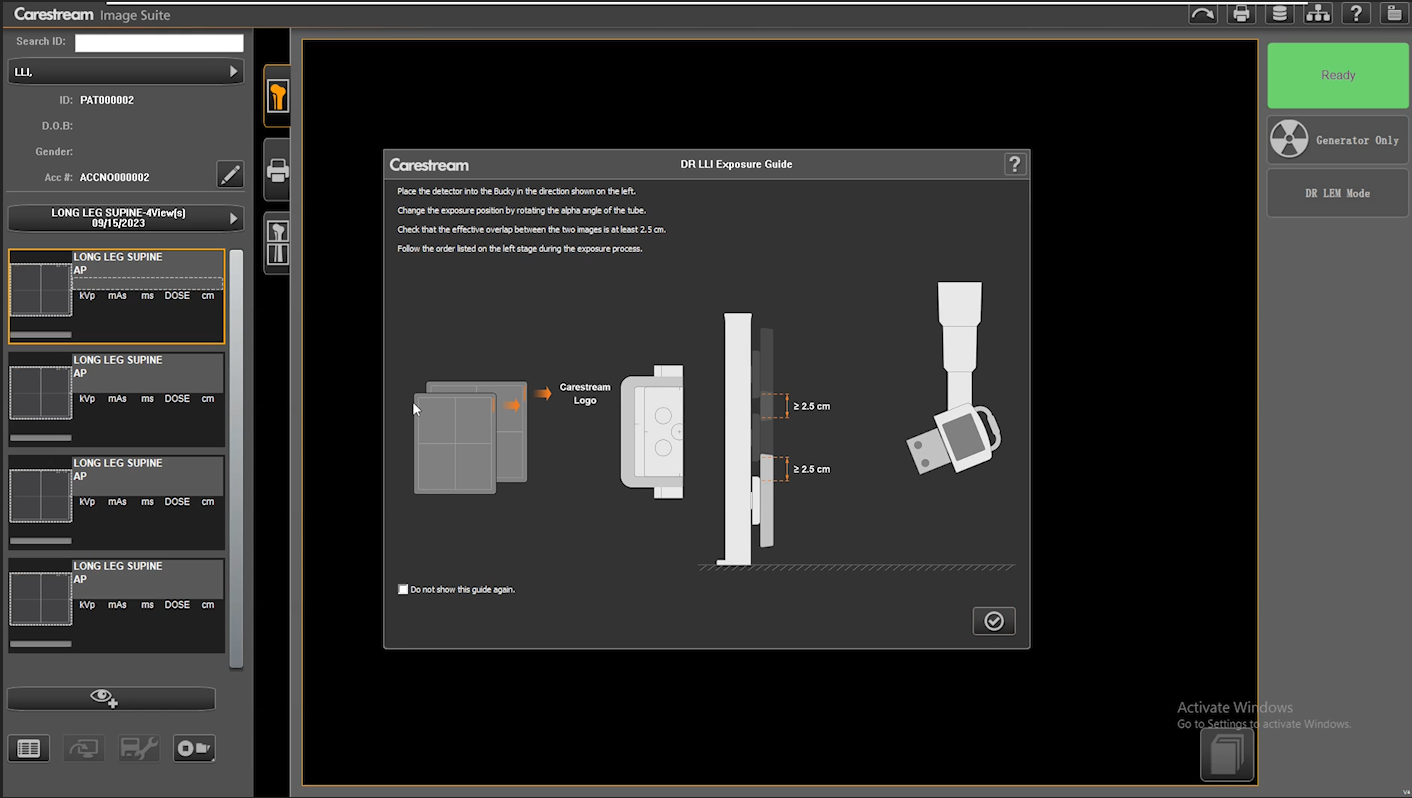 Select LLI Procedure
Review Instructions
Capture 1st Image
[Speaker Notes: Anything to add?]
Automatic DR LLI Stitching
Auto Stitch
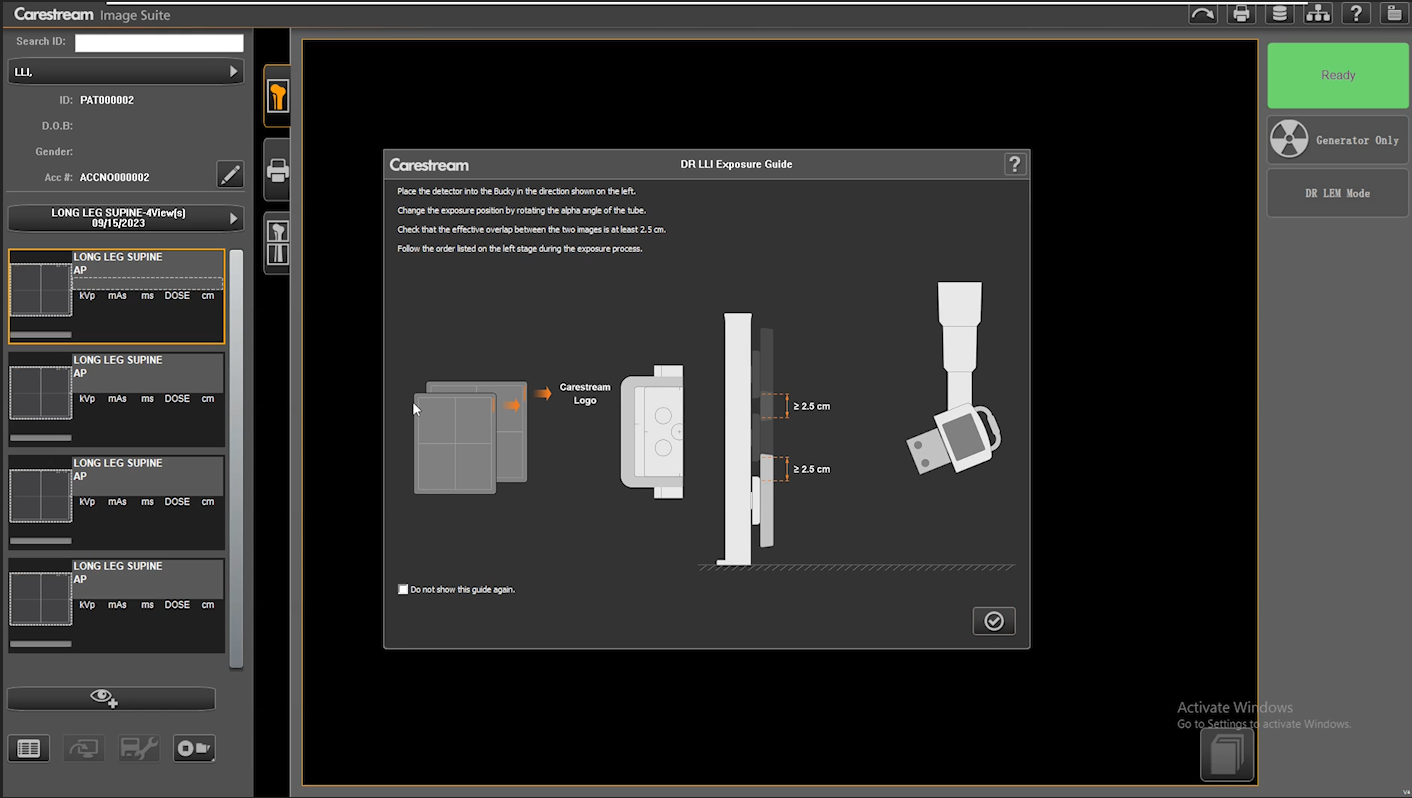 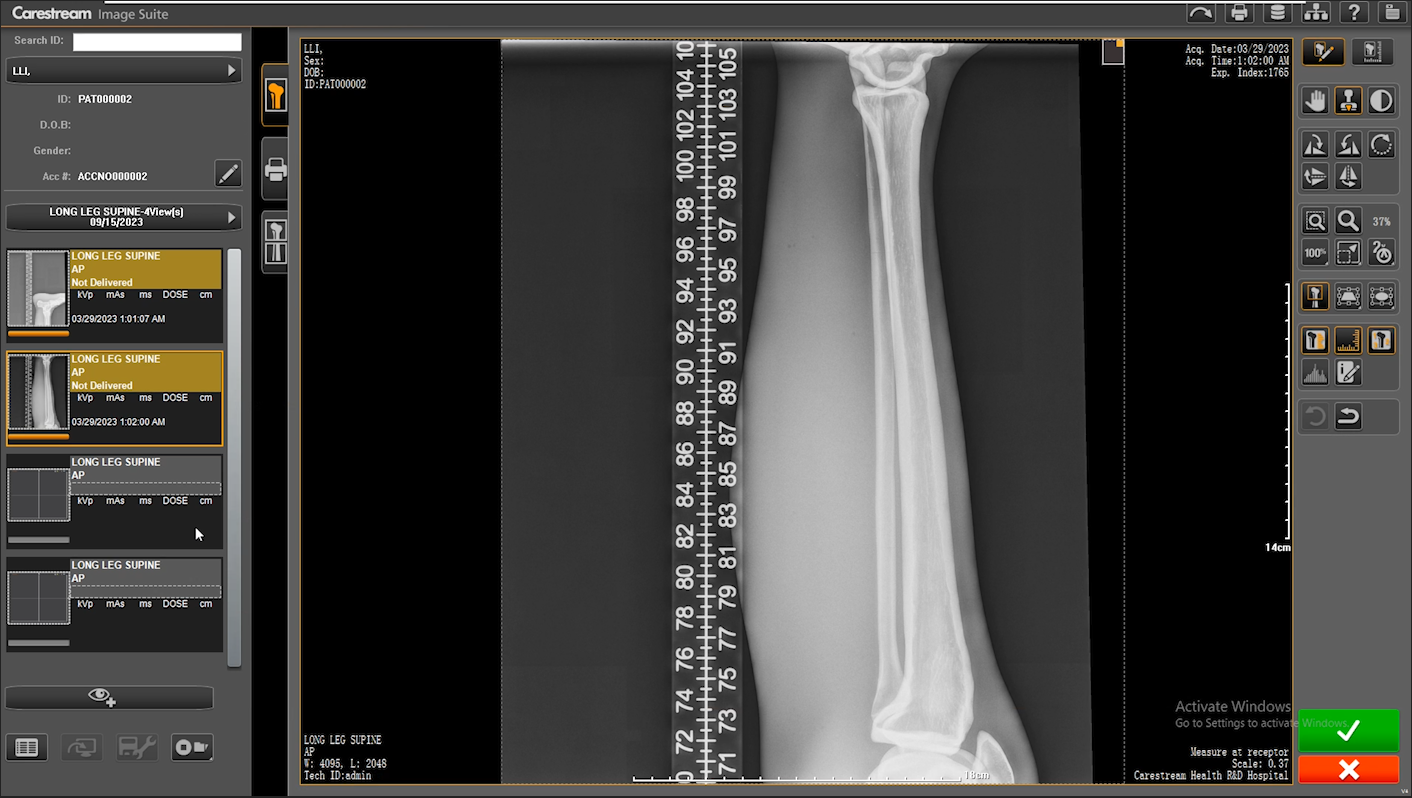 Select LLI Procedure
Review Instructions
Capture 1st Image
Capture 2nd Image
[Speaker Notes: Anything to add?]
Automatic DR LLI Stitching
Auto Stitch
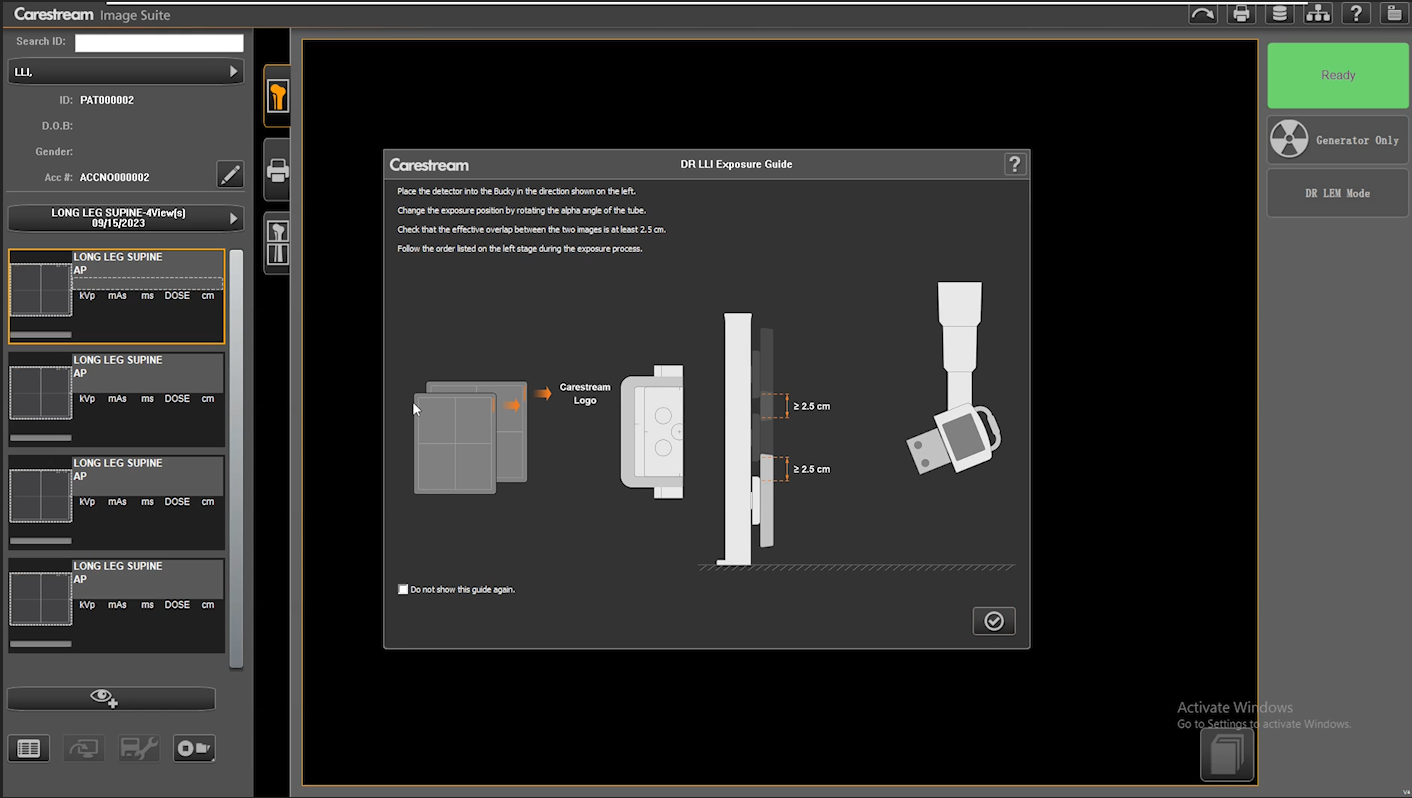 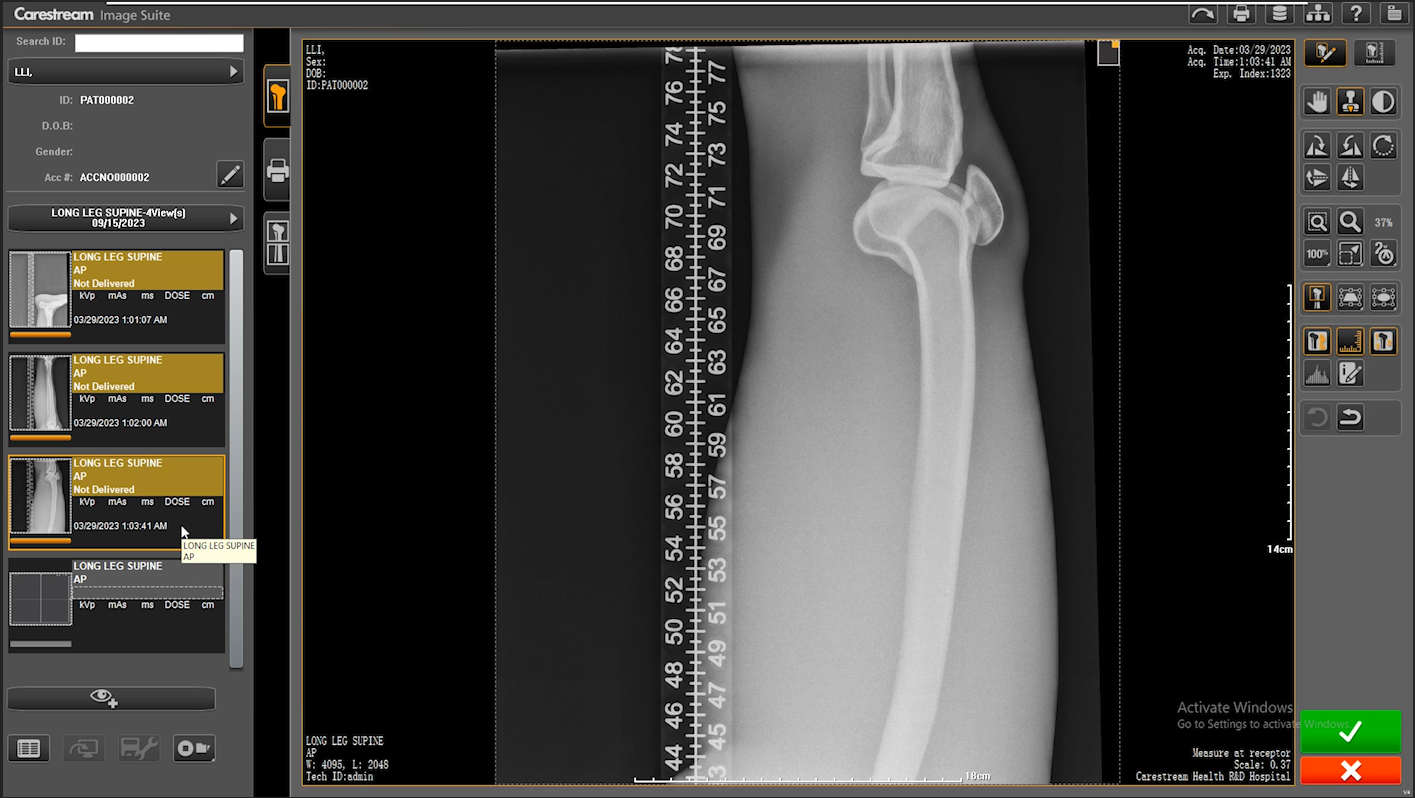 Select LLI Procedure
Review Instructions
Capture 1st Image
Capture 2nd Image
Capture 3rd Image
[Speaker Notes: Anything to add?]
Automatic DR LLI Stitching
Auto Stitch
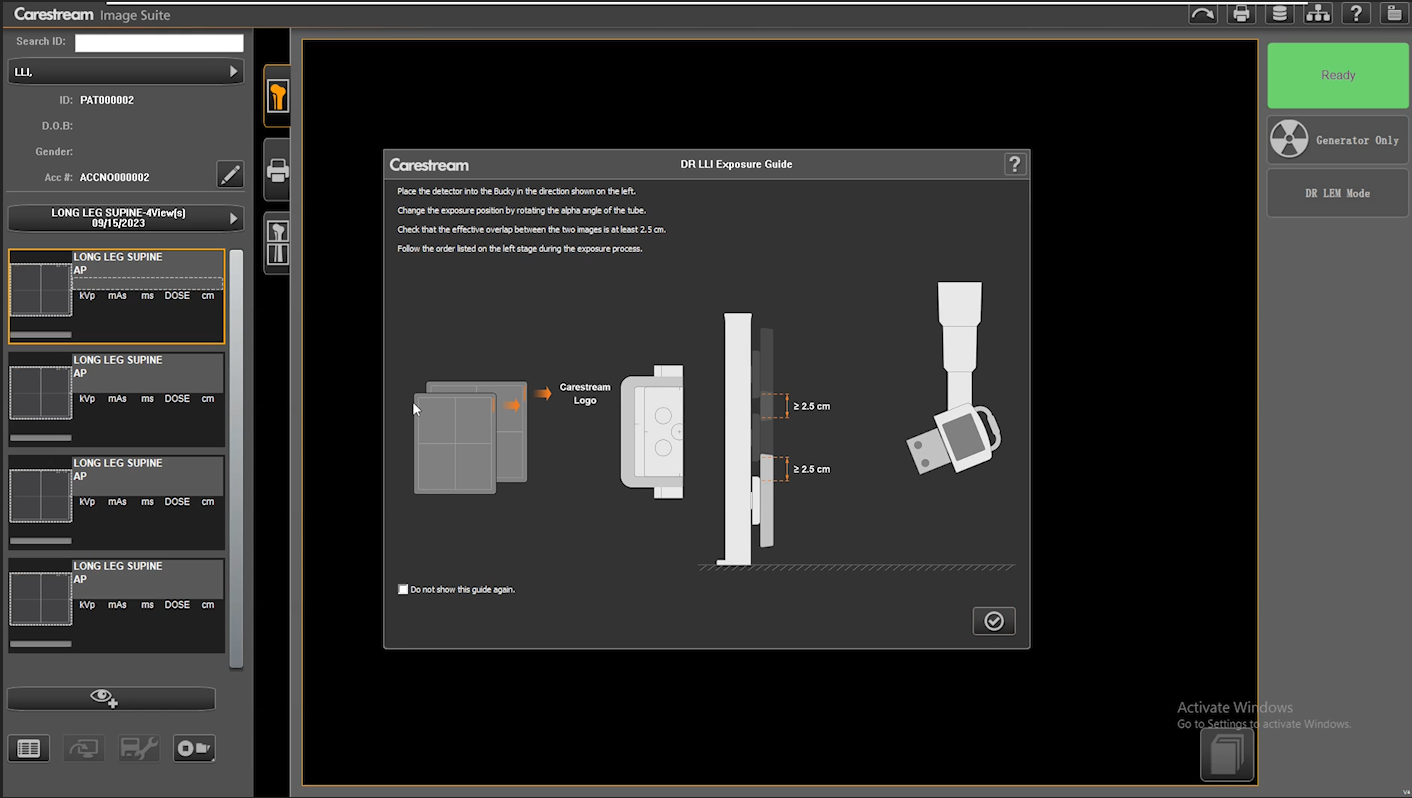 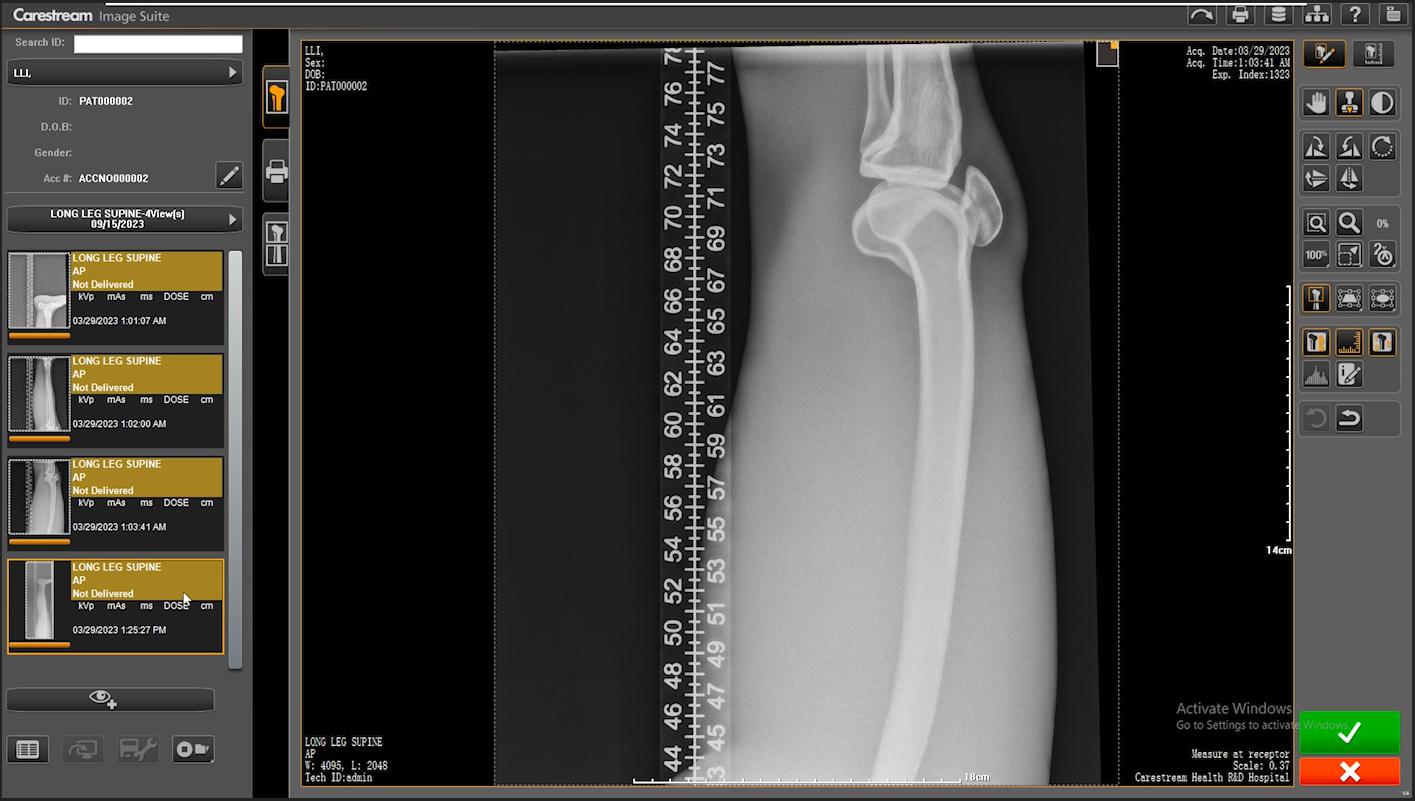 Select LLI Procedure
Review Instructions
Capture 1st Image
Capture 2nd Image
Capture 3rd Image
System mage will begin stitching images
[Speaker Notes: Anything to add?]
Automatic DR LLI Stitching
Auto Stitch
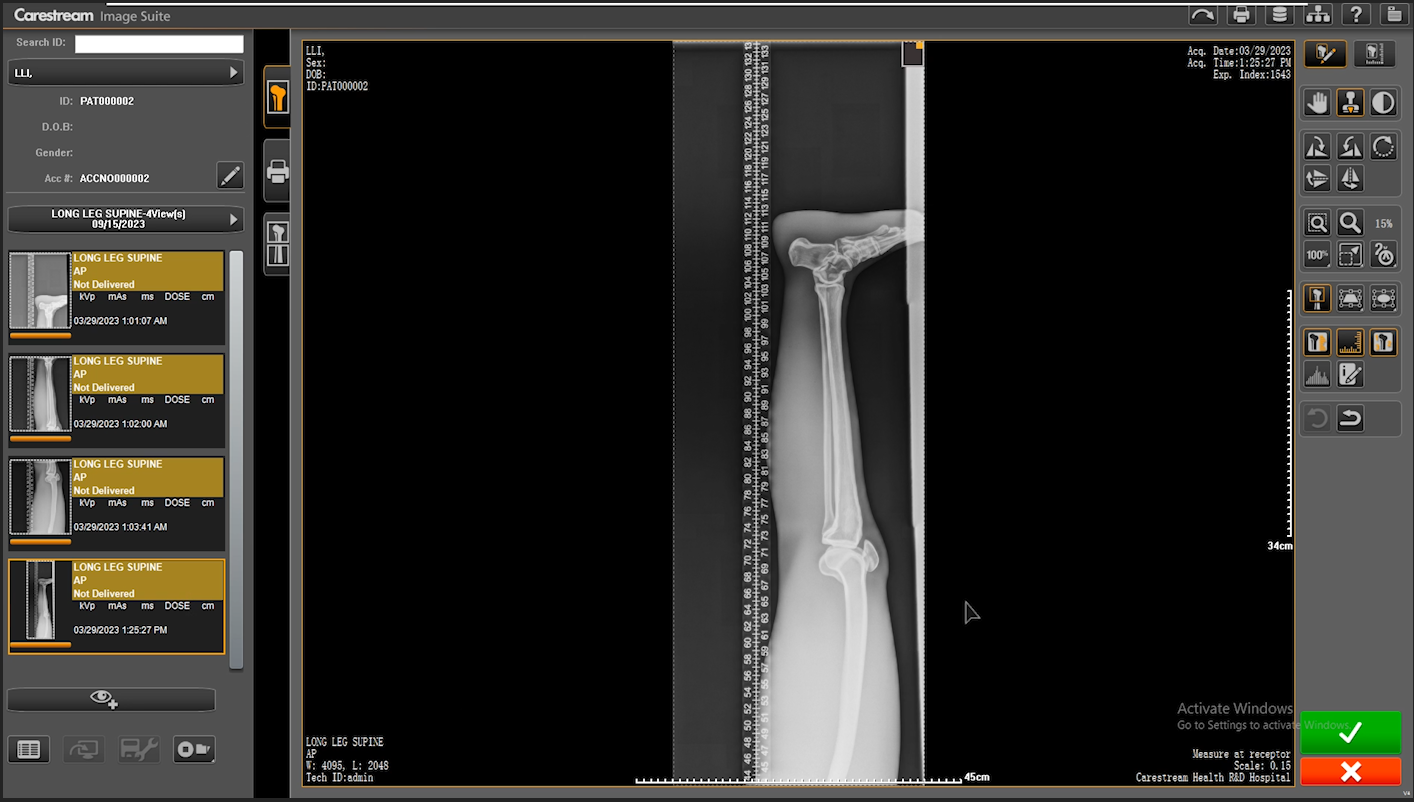 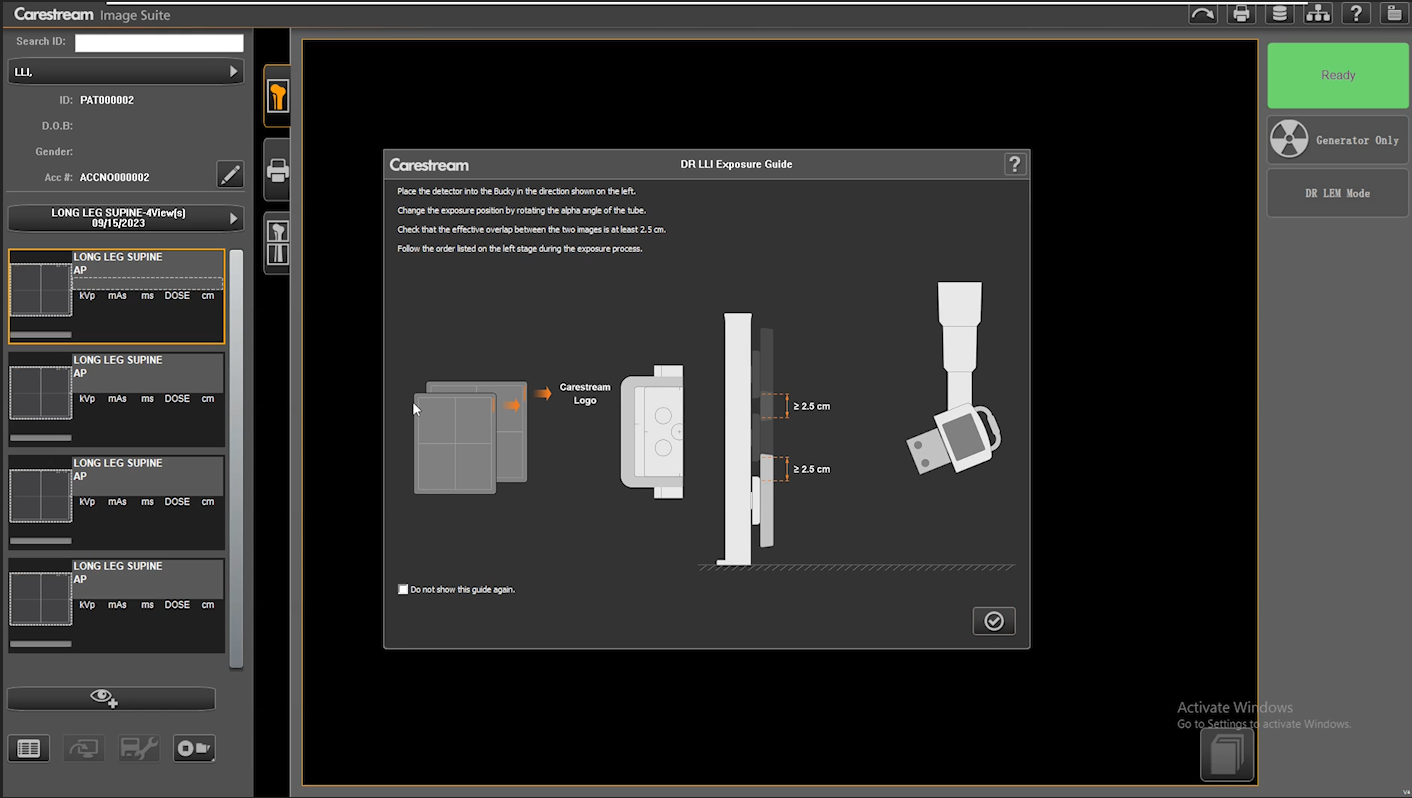 Select LLI Procedure
Review Instructions
Capture 1st Image
Capture 2nd Image
Capture 3rd Image
System mage will begin stitching images
Composite image will appear after processing complete
[Speaker Notes: Anything to add?]
Automatic DR LLI Stitching
Force Stitch
If you do not need to use all the image tiles, you can force the image to auto stitch.
Automatic DR LLI Stitching
Force Stitch
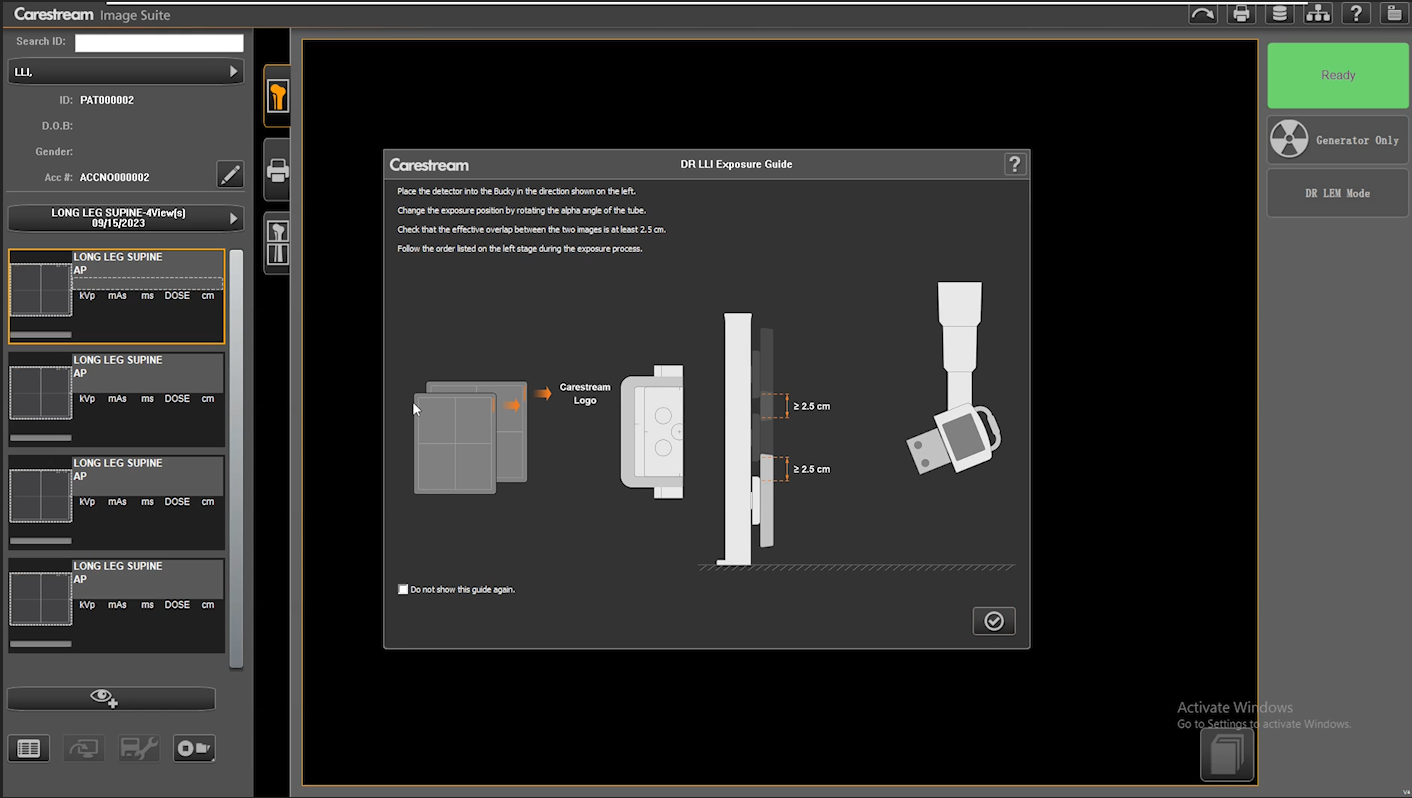 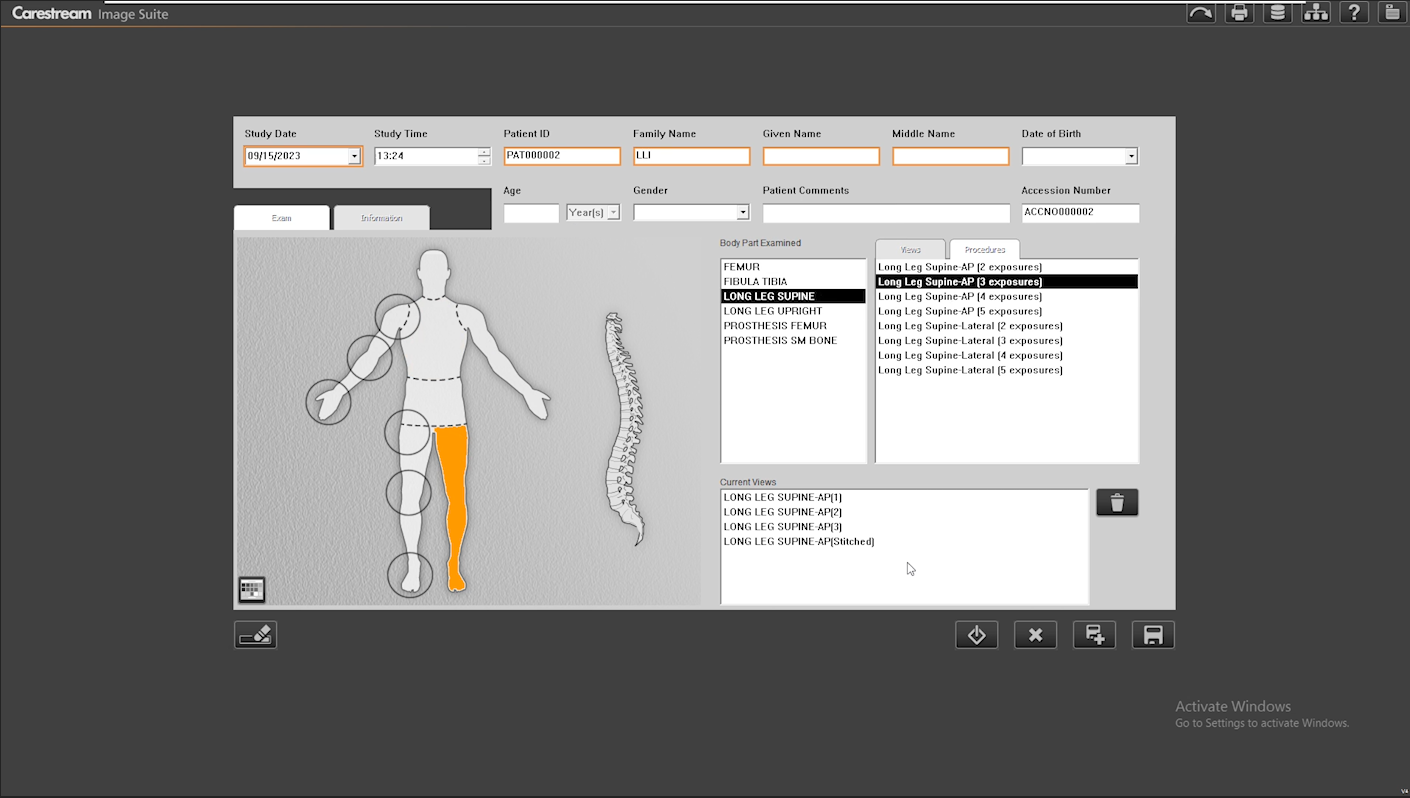 If you do not need to use all the image tiles, you can force the image to auto stitch.

Capture required images
Automatic DR LLI Stitching
Force Stitch
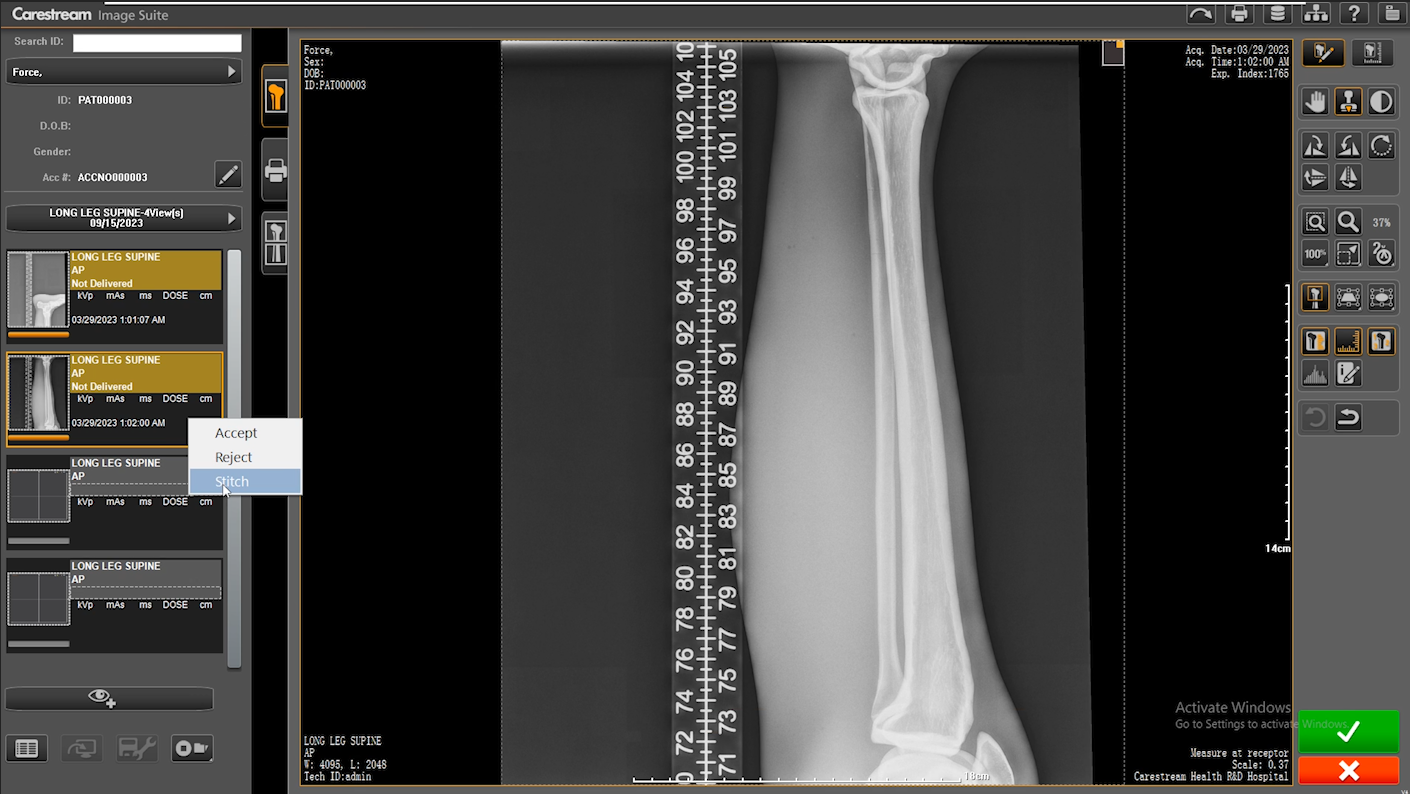 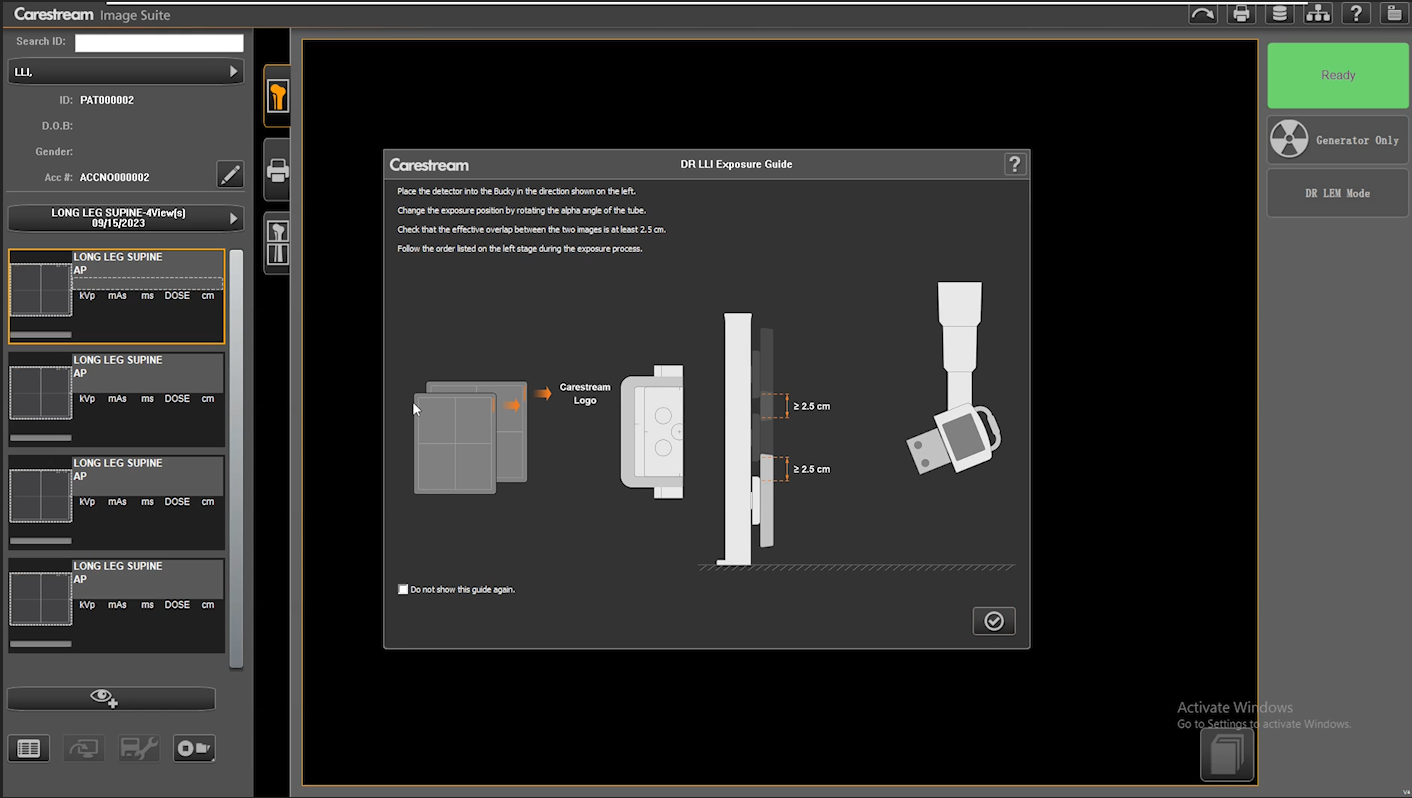 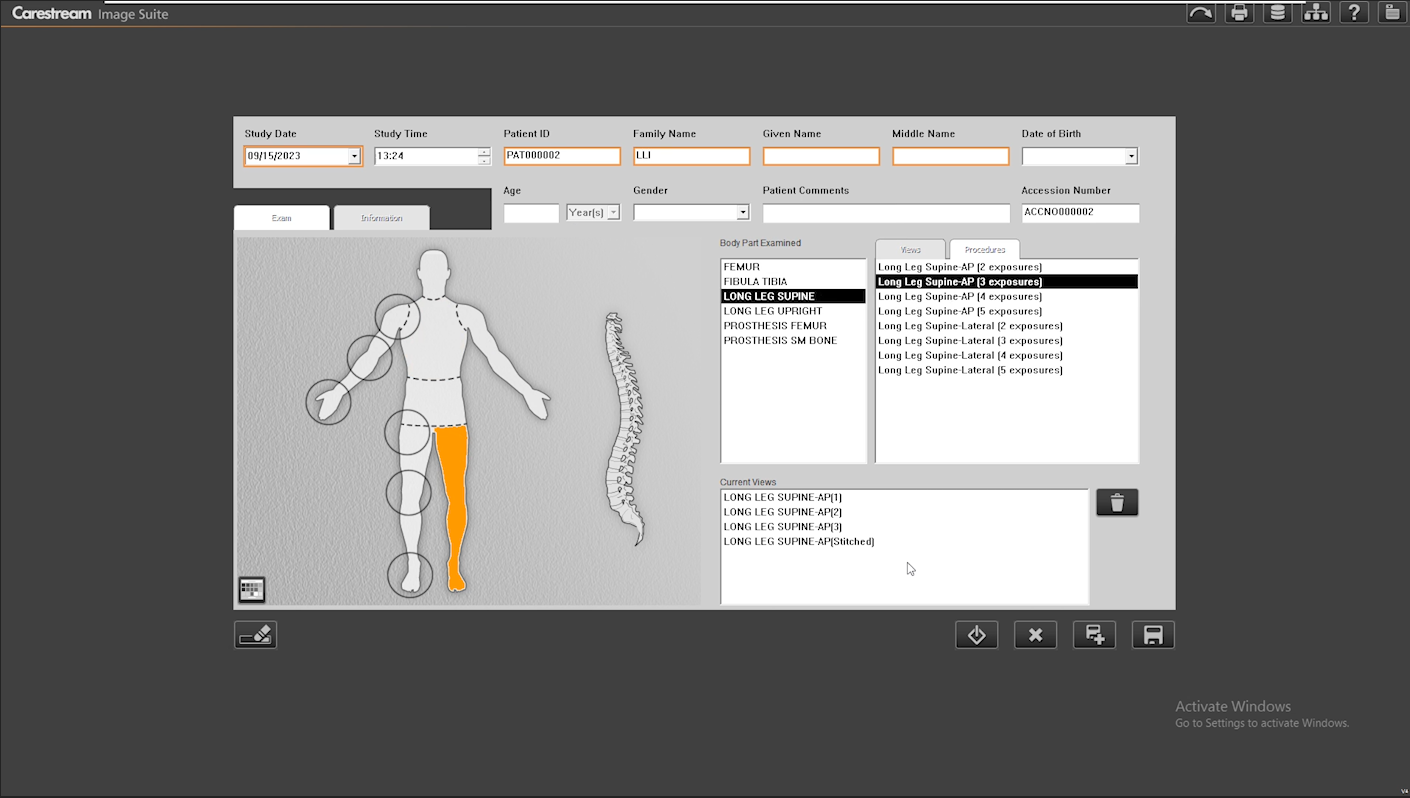 If you do not need to use all the image tiles, you can force the image to auto stitch.

Capture images
Right click and select Stitch
Automatic DR LLI Stitching
Force Stitch
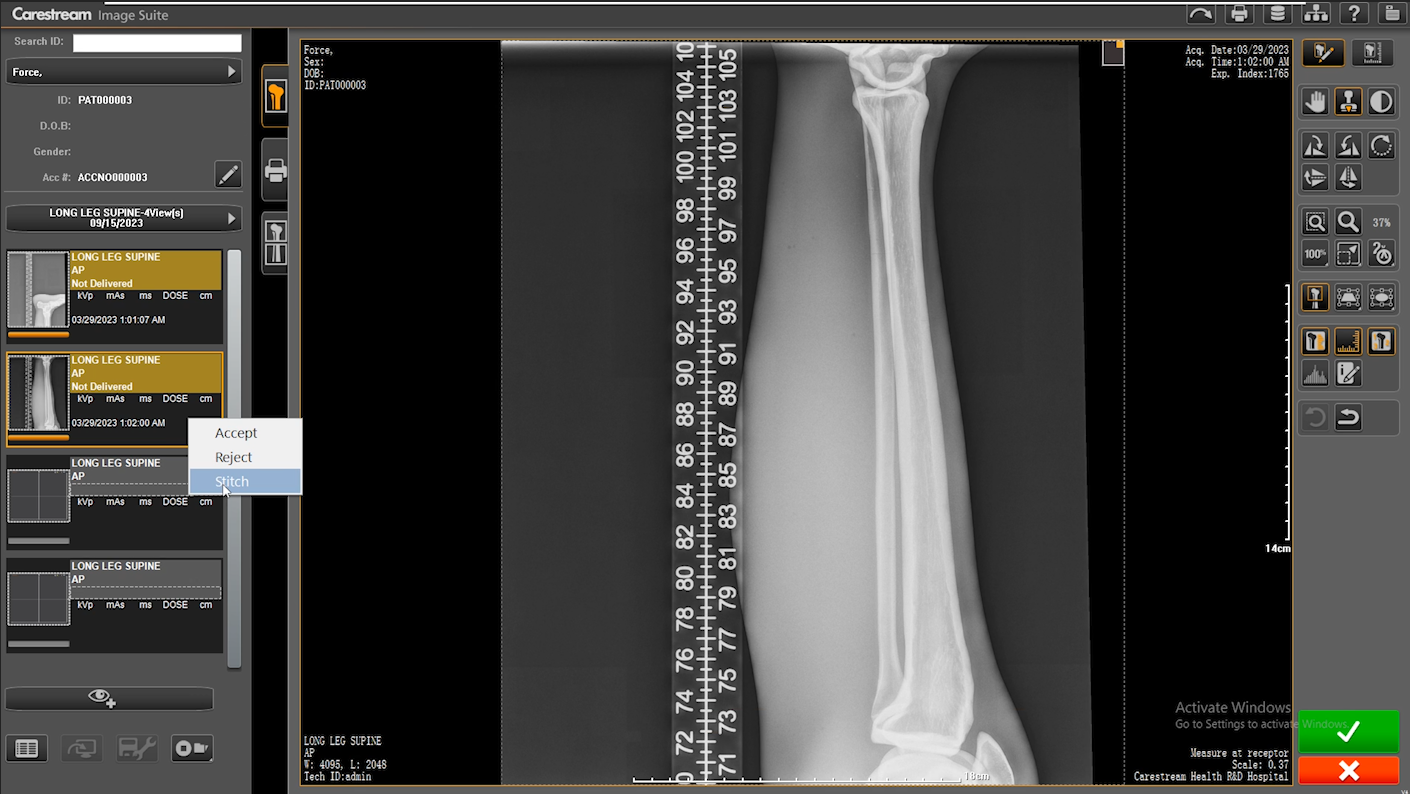 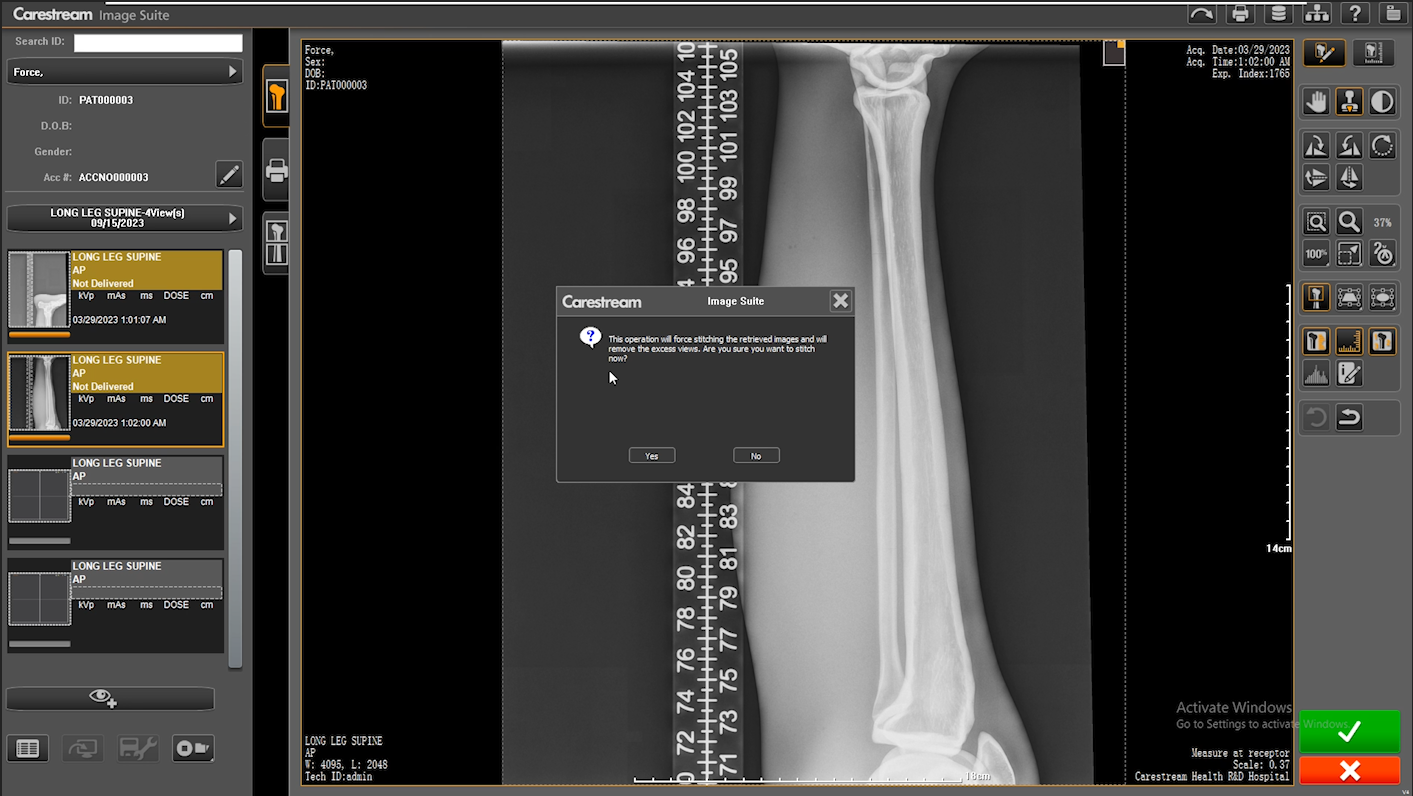 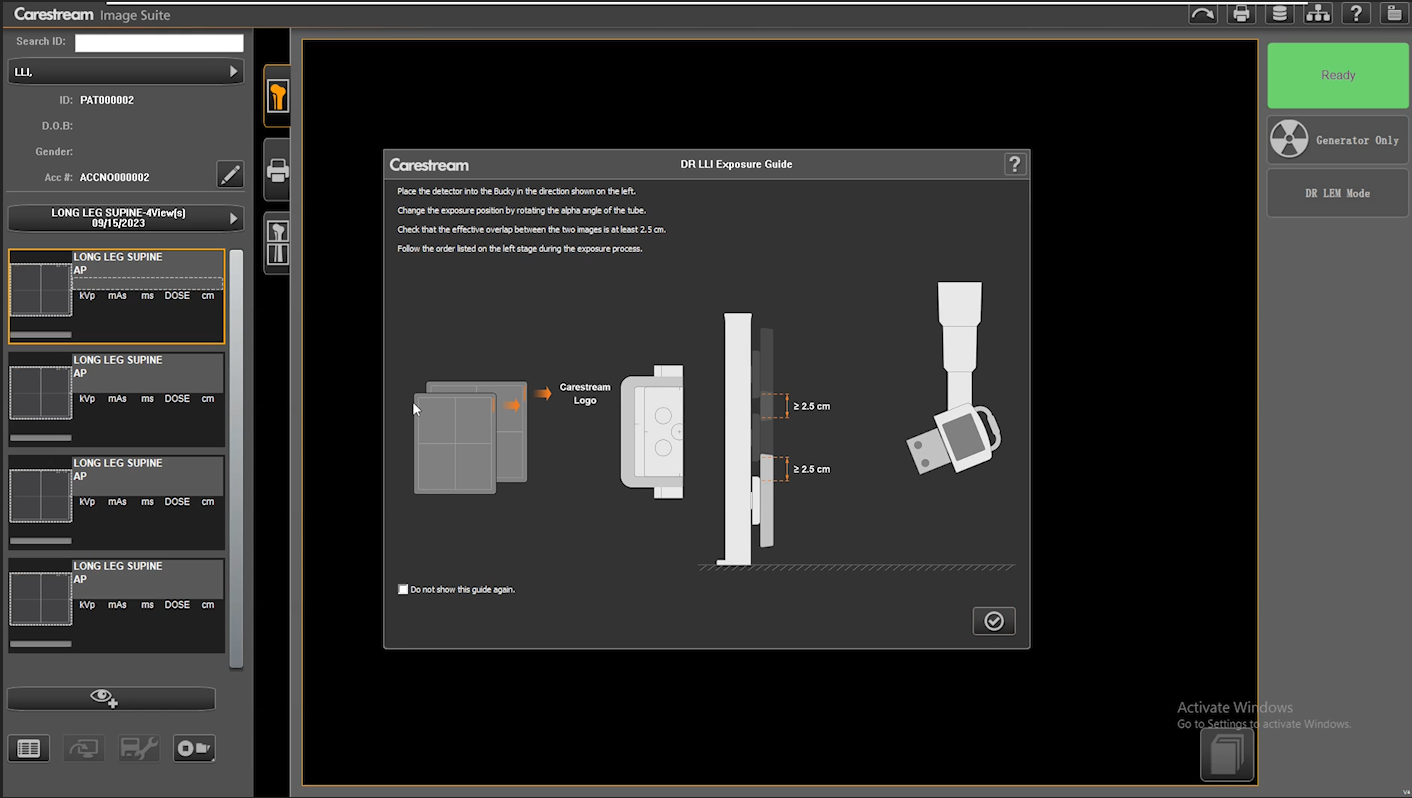 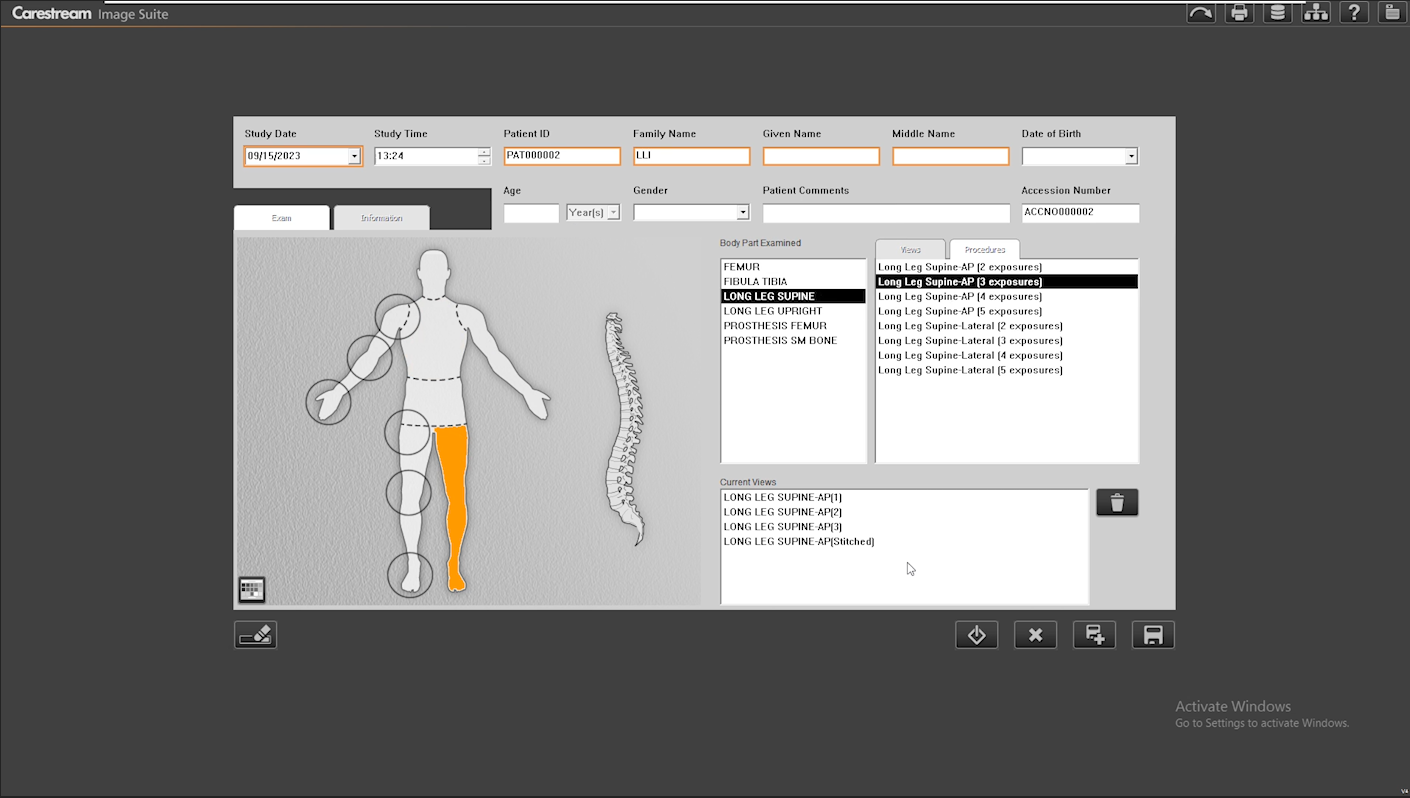 If you do not need to use all the image tiles, you can force the image to auto stitch.

Capture images
Right click and select Stitch
Click Yes
Automatic DR LLI Stitching
Force Stitch
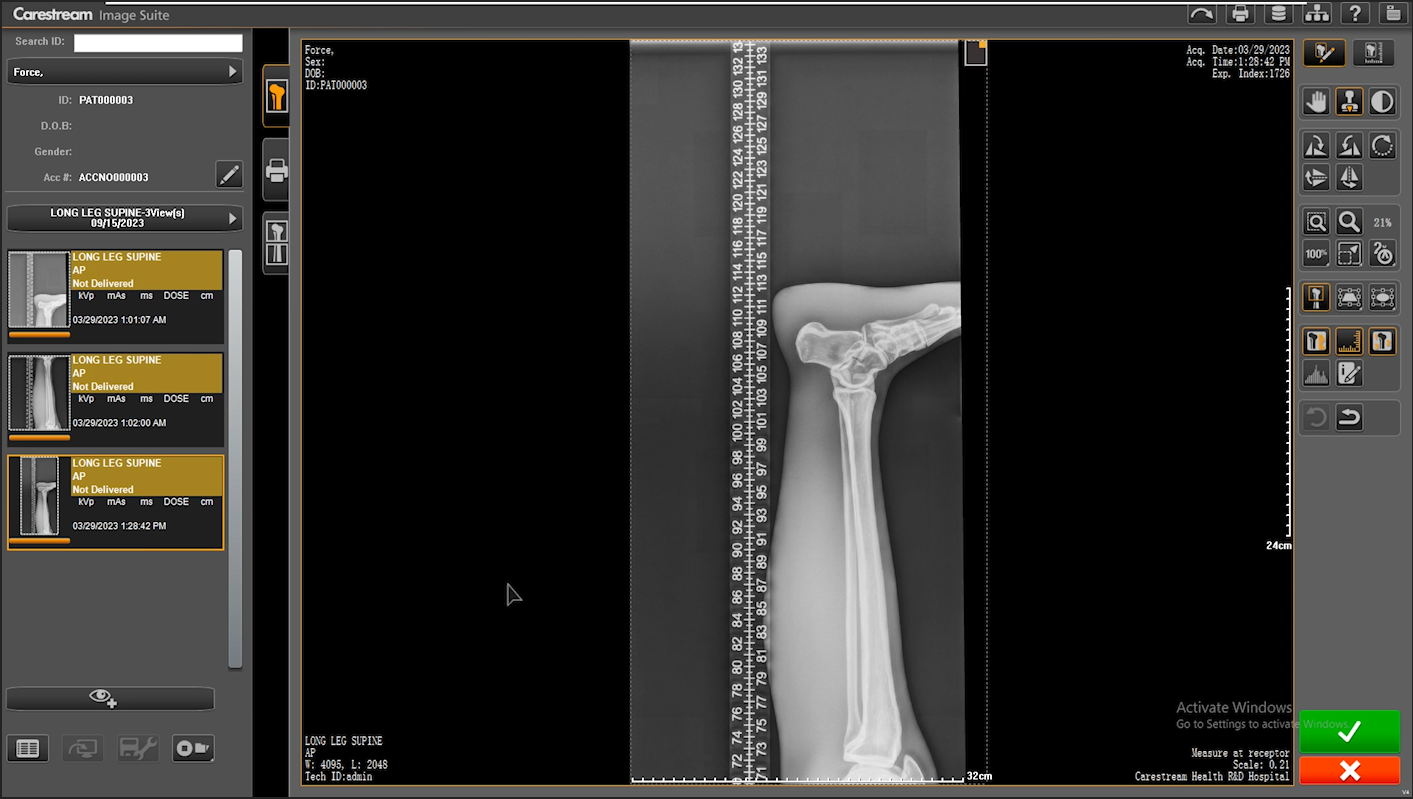 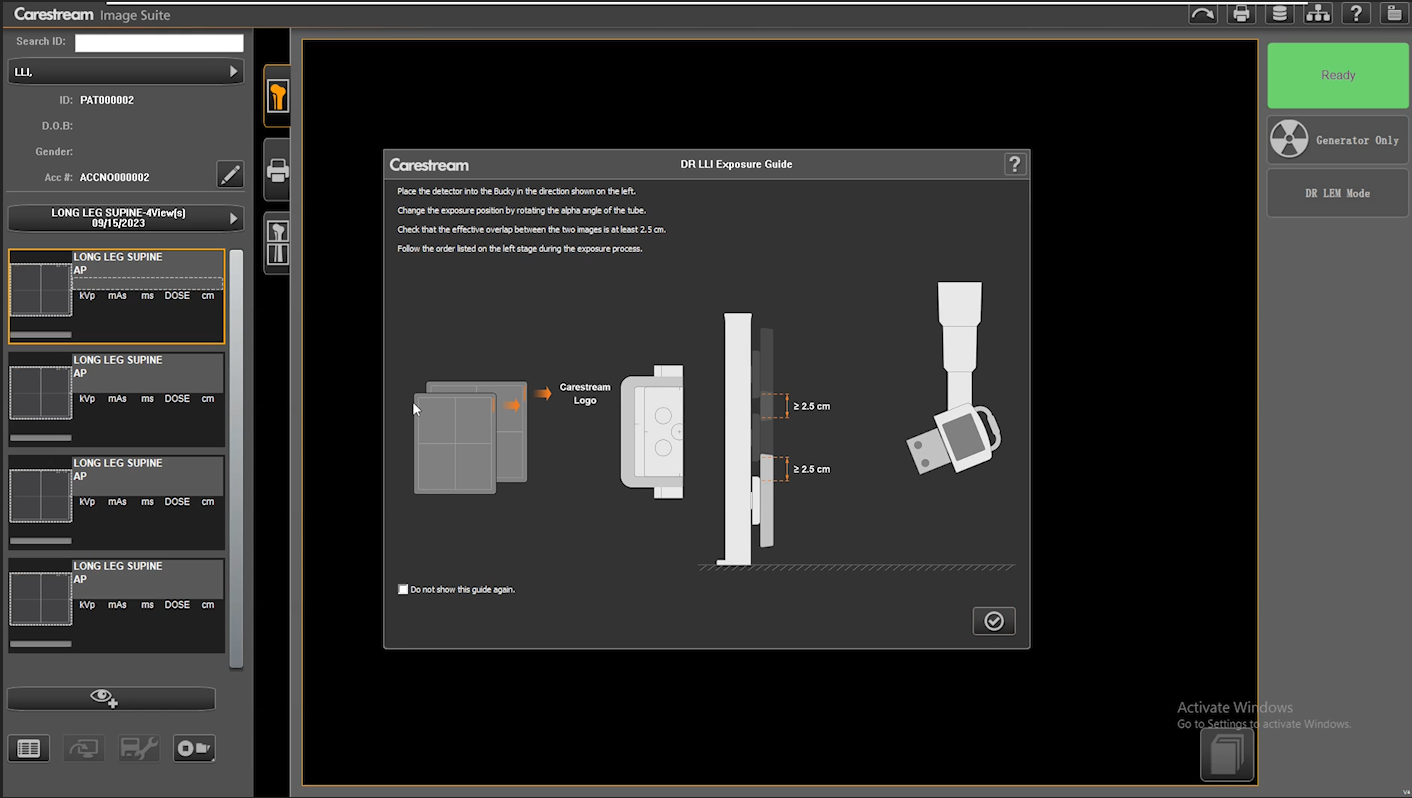 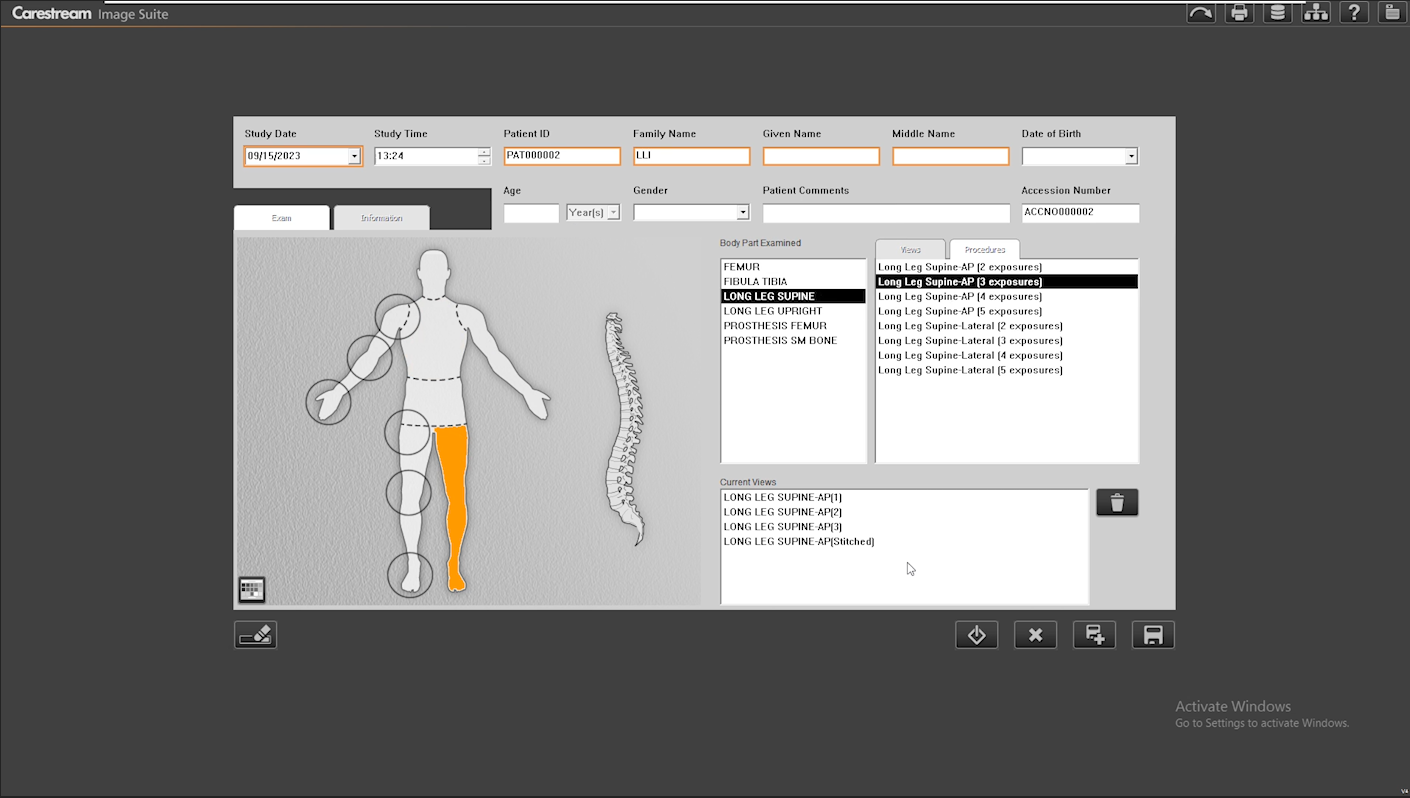 If you do not need to use all the image tiles, you can force the image to auto stitch.

Capture images
Right click and select Stitch
Click Yes
Composite image will appear after processing complete
[Speaker Notes: Still retain all the manual stitching options as before]
DR TQT SUPPORT
p.35
p.36
DR TQT Support
MR10
Image Suite now supports DR TQT
Allows DR TQT analysis to pe performed.
This feature is available only if the DR Total Quality Tool option is installed.
This feature is only supported on Focus/TRIMAX/Focus HD detectors.
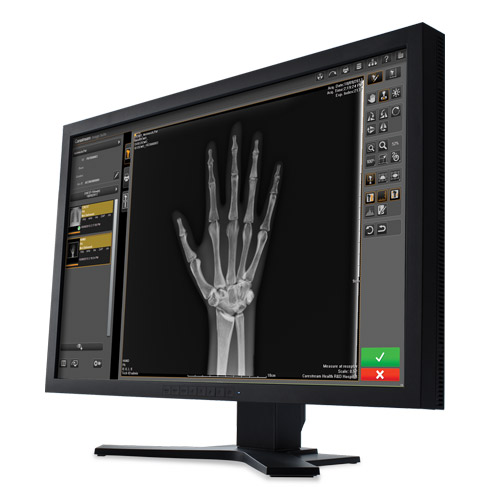 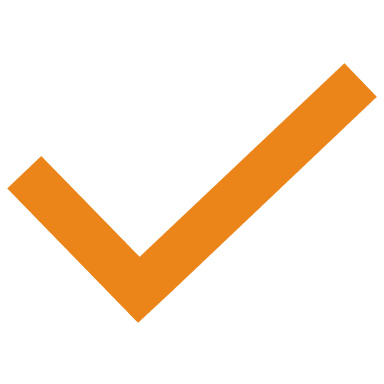 MR9
MR9 did not support DR TQT.
Benefit
Enables sites to perform a complete set of tests for a truly comprehensive QC management program and verification of the performance of DR Detectors.
Other Updates
p.37
Image Suite
V4 MR10
Other Changes
Password Policy Changes
Increase password strength/complexity requirements
Not open to customer, open to service
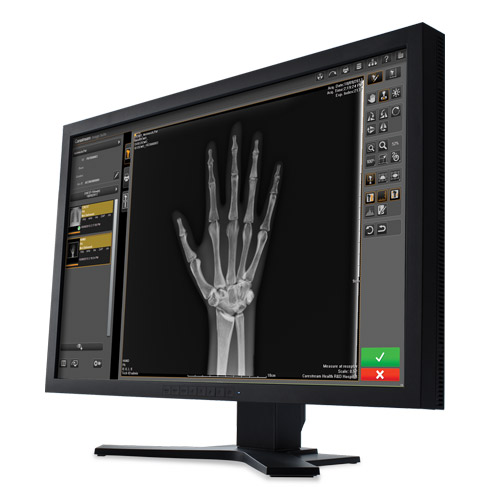 Security Audit Log Changes
Increase logging level – Logs almost very action user has completed
Previous logging level was very low
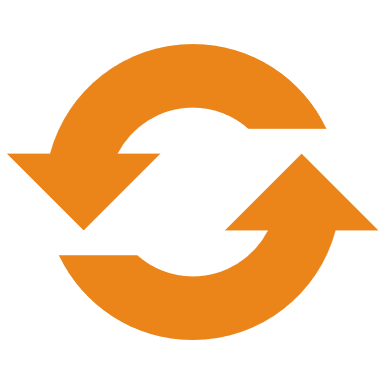 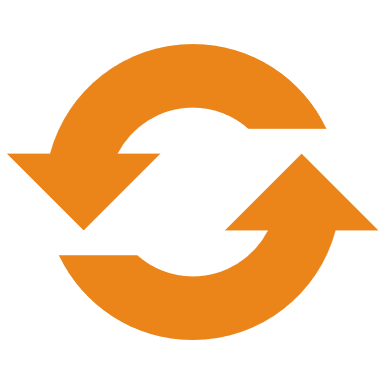 SecureLink Permission for non-Carestream Printer
Windows Update Blocking
SecureLink permission is required to add/setup a non-Carestream printer
System will block Windows auto-update feature for Windows 10/11.
Eliminates any potential impact/interference with Image Suite operation
[Speaker Notes: Anything to add?]
Image Suite
V4 MR10
Other Changes
ARUBA AP Support
Supports the HP ARUBA IAP-505 AP
Allows selection of 36E and 149E
Enables the detector and console communicate with the most advance 802.11ac
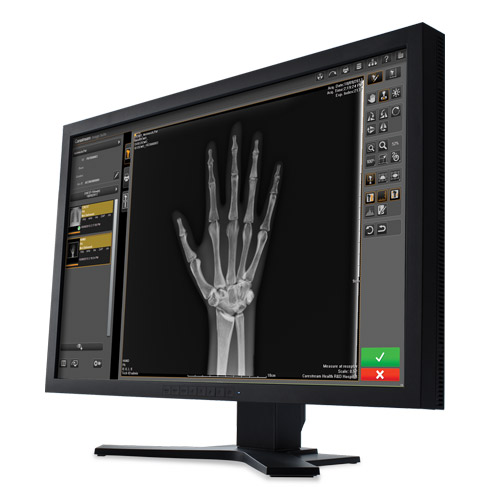 Support for XENON XP1950h 1D Barcode Scanner
Supports HONEYWELL XENON XP1950h Healthcare Scanner
Current scanner is end of life.
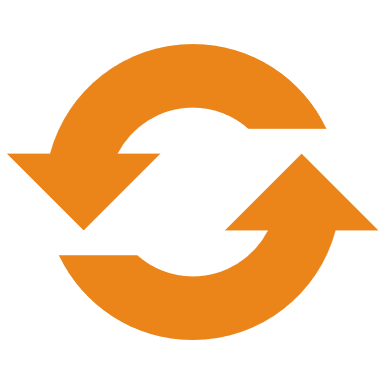 New Language Support
New language support for:
Serbian
Indonesian
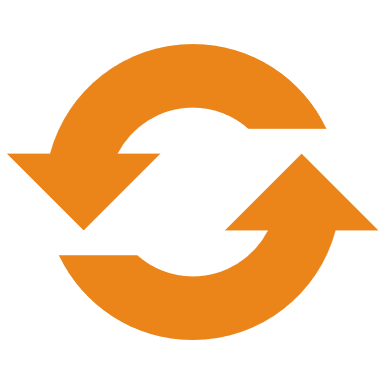 Image Recovery Utility Version 2.8
Updated to support new mammography image field changes
[Speaker Notes: Anything to add?]
Image Suite
V4 MR10
Resolved Issues
See Service Bulletin for more details
[Speaker Notes: Anything to add?]
Image Suite
V4 MR10
Known Constraints
See Service Bulletin for more details
[Speaker Notes: Anything to add?]
Compatibility
p.42
Image Suite
V4 MR10
Compatibility
*Limited countries
[Speaker Notes: Anything to add?]
Timeline
p.44
p.45
Timeline (TBD)
Training
Portal
Launch
Resources
p.46
p.47
Resources
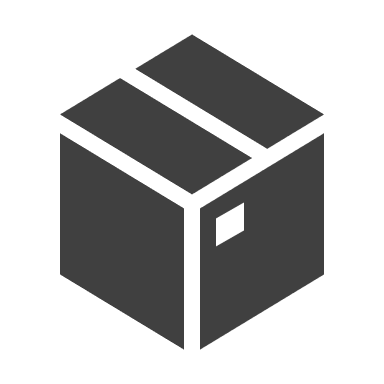 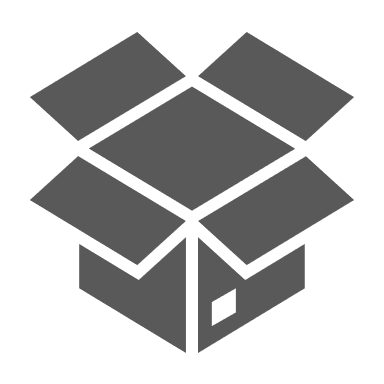 Thank You
p.48